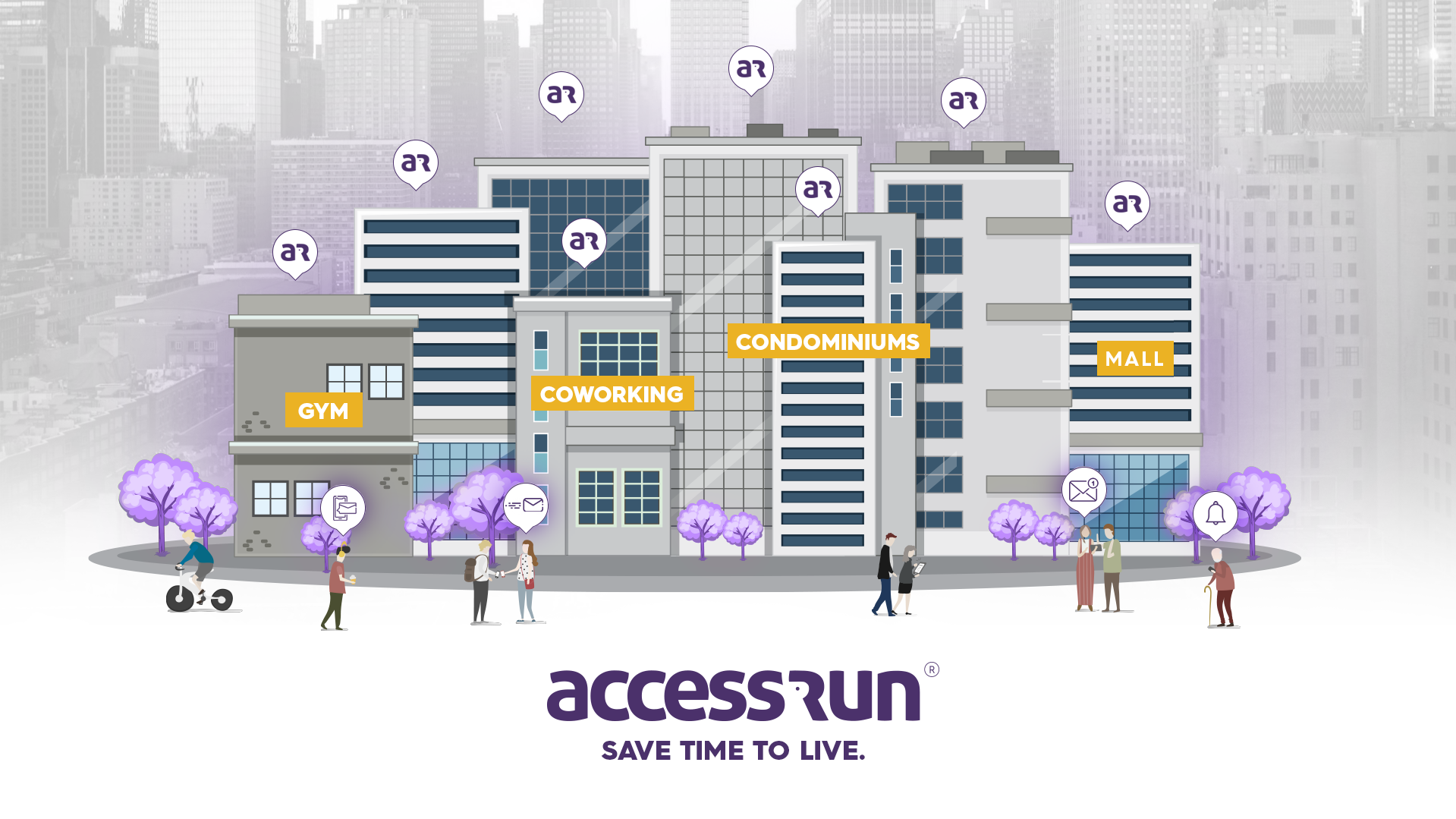 Business Overview
ACCESS.RUN - THE ACCESS REVOLUTION
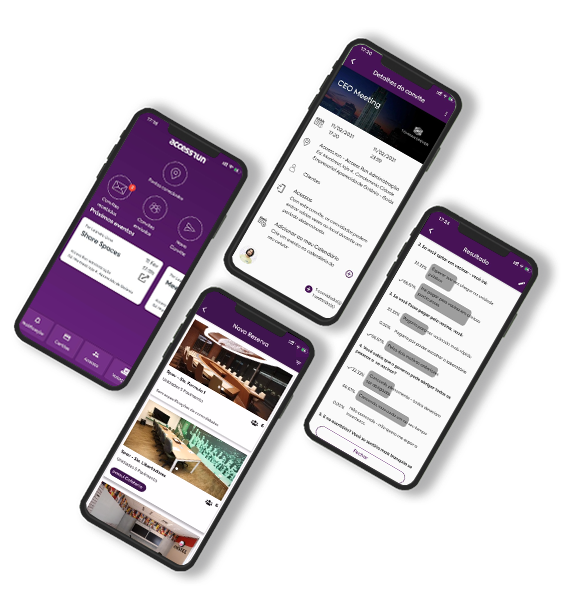 Controle de acesso expresso para qualquer lugar com único ID
Plataforma de acesso para B2B e B2C;
Hardware IOT proprietário;
Reconhecimento de smartphones e smartcards;
Marketing de relacionamento e canal de vendas;
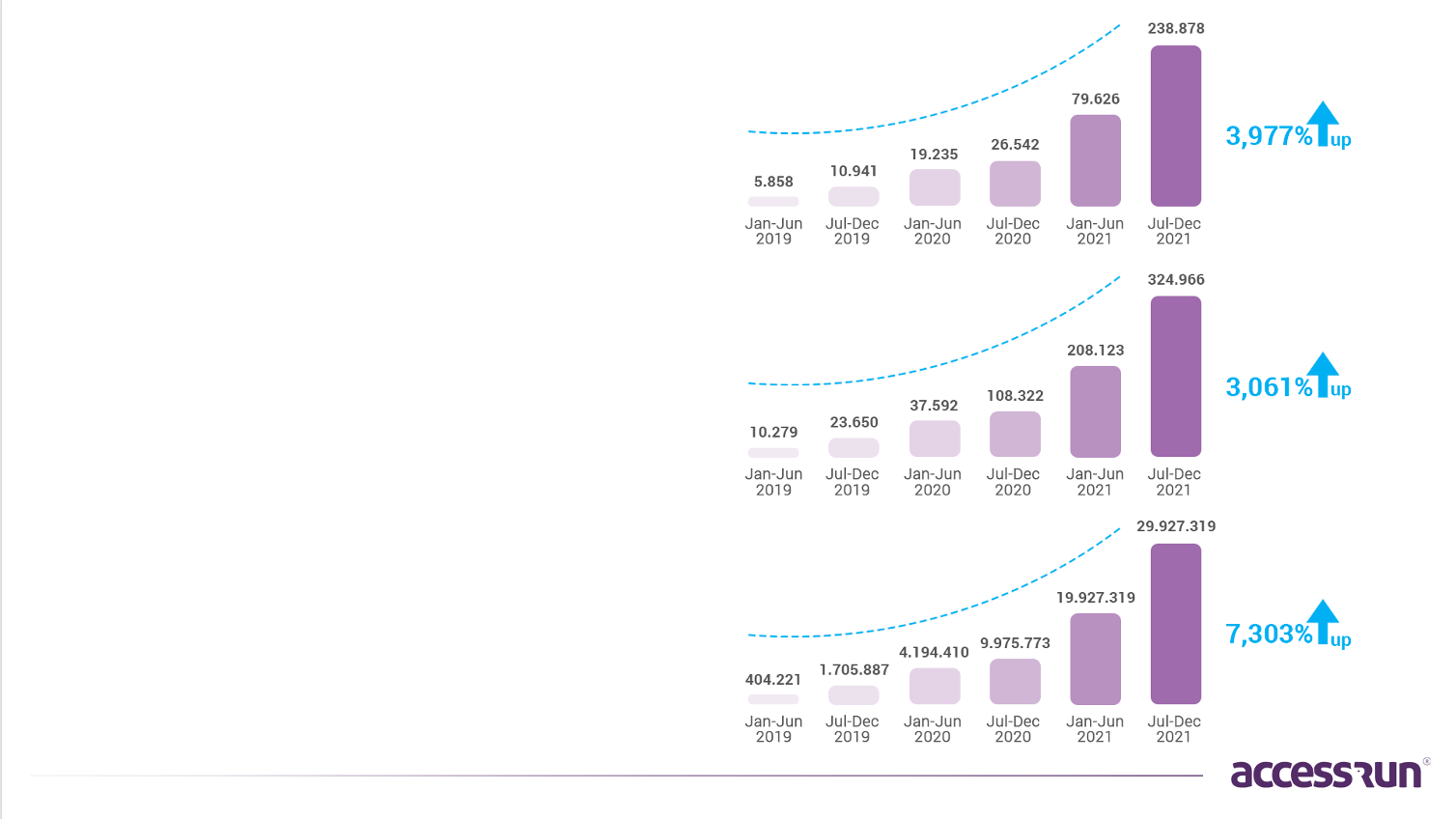 UNIDADESINDIVIDUAIS:
NOSSA PERFORMANCE
Alguns números
+1.600 pontos controlados;+250k usuários;+30 m acessos geridos 2022;+5m convites enviados 2022;
USUÁRIOS:
ACESSOSPOR MÊS:
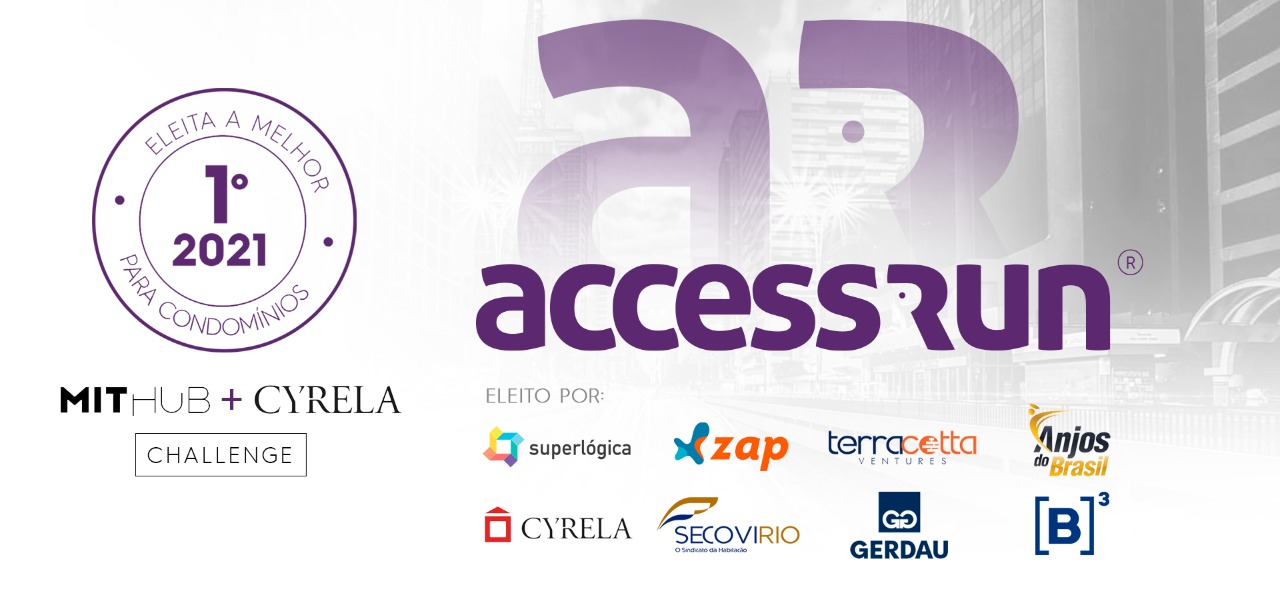 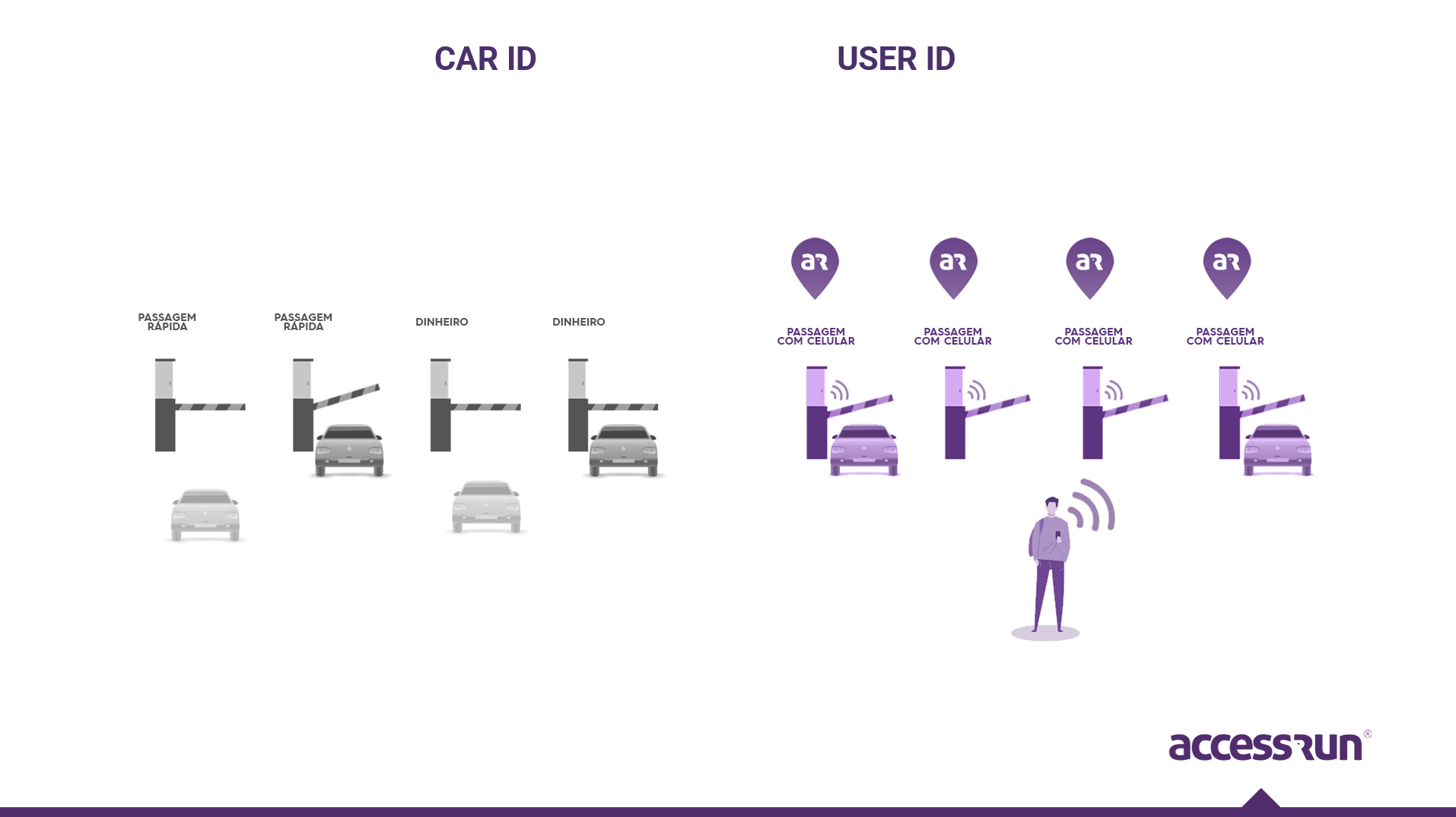 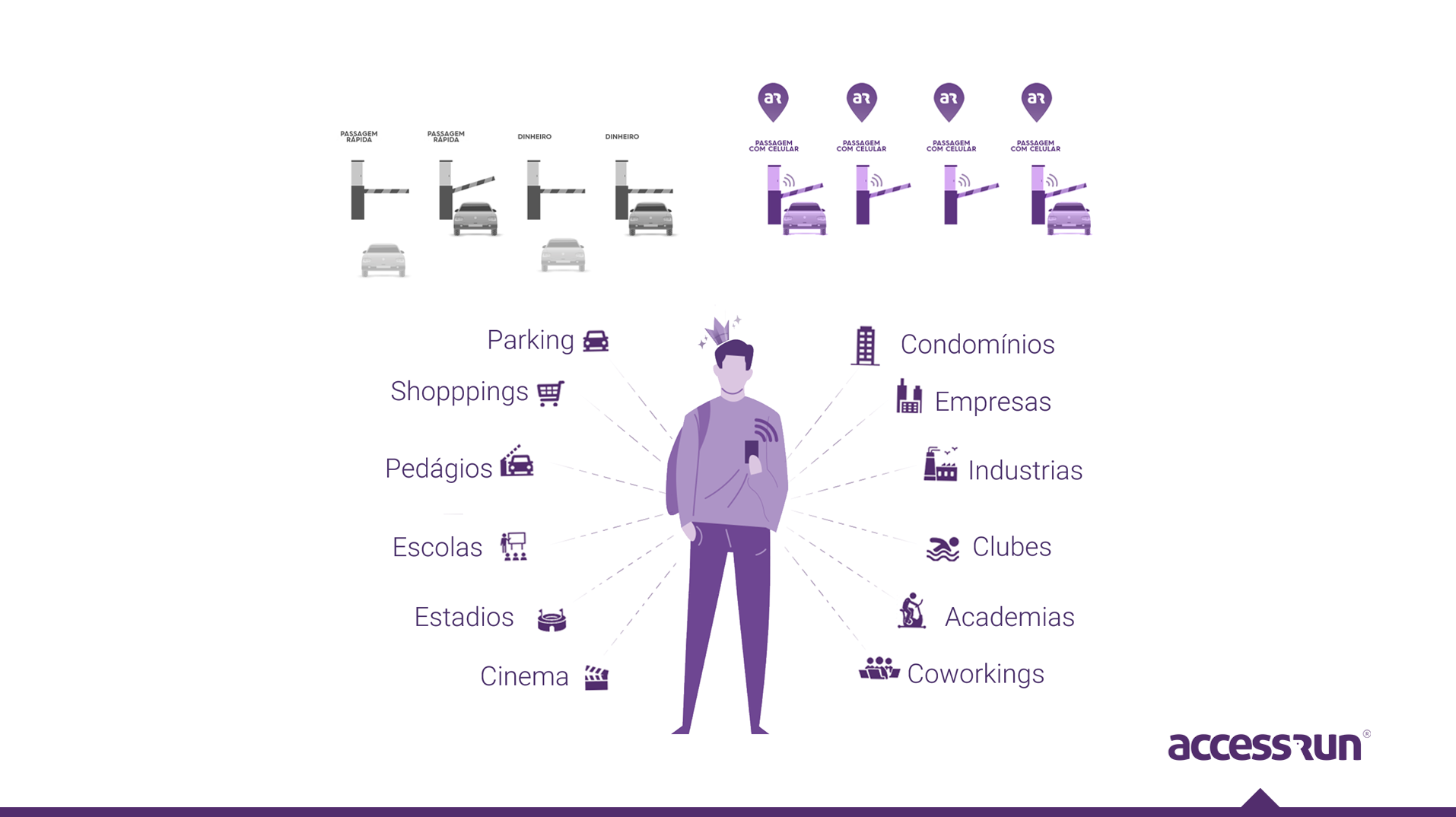 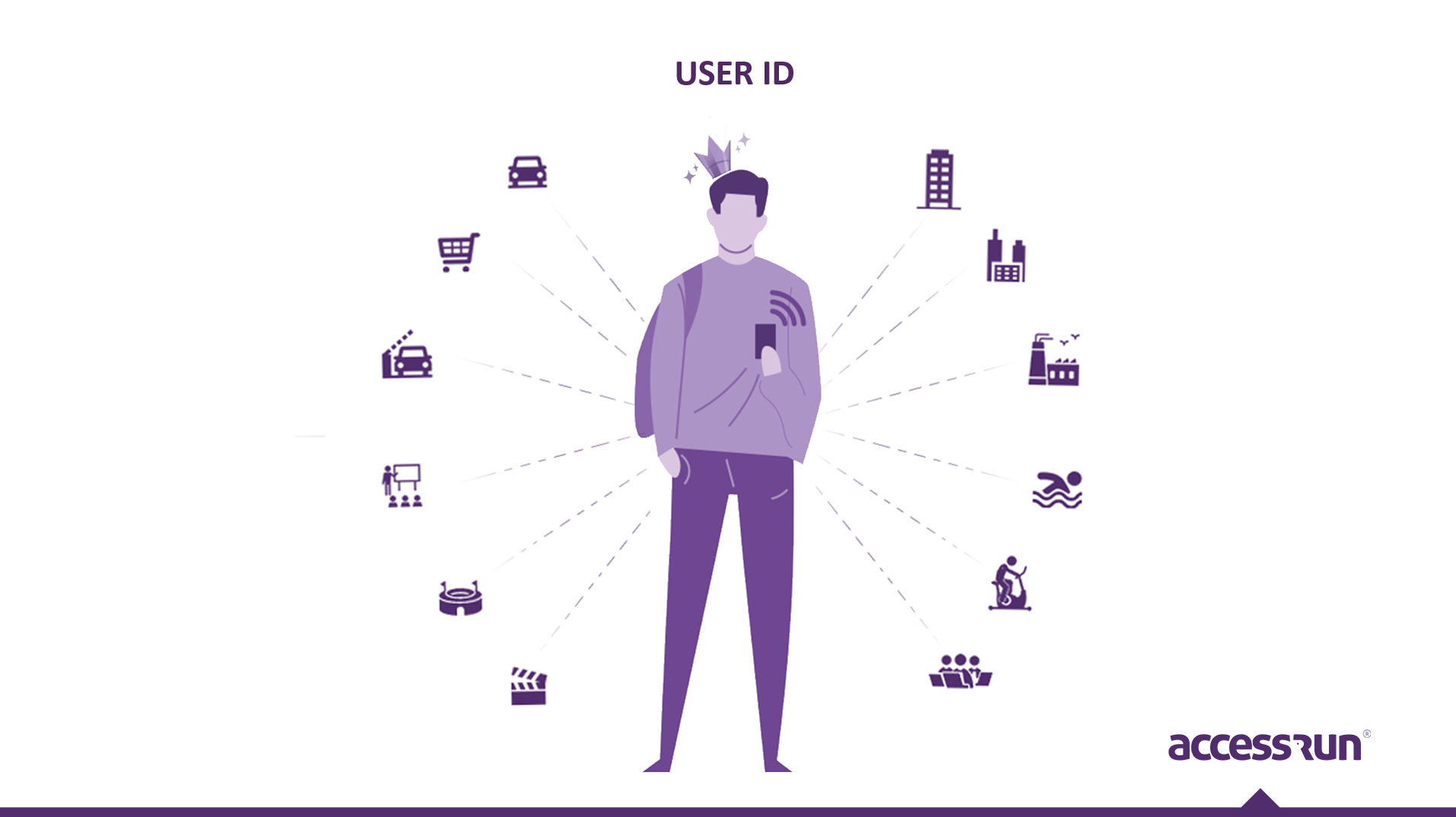 Parking
Condomínios
Shopppings
Empresas
Pedágios
Industrias
Clubes
Escolas
Estadios
Academias
Coworkings
Cinema
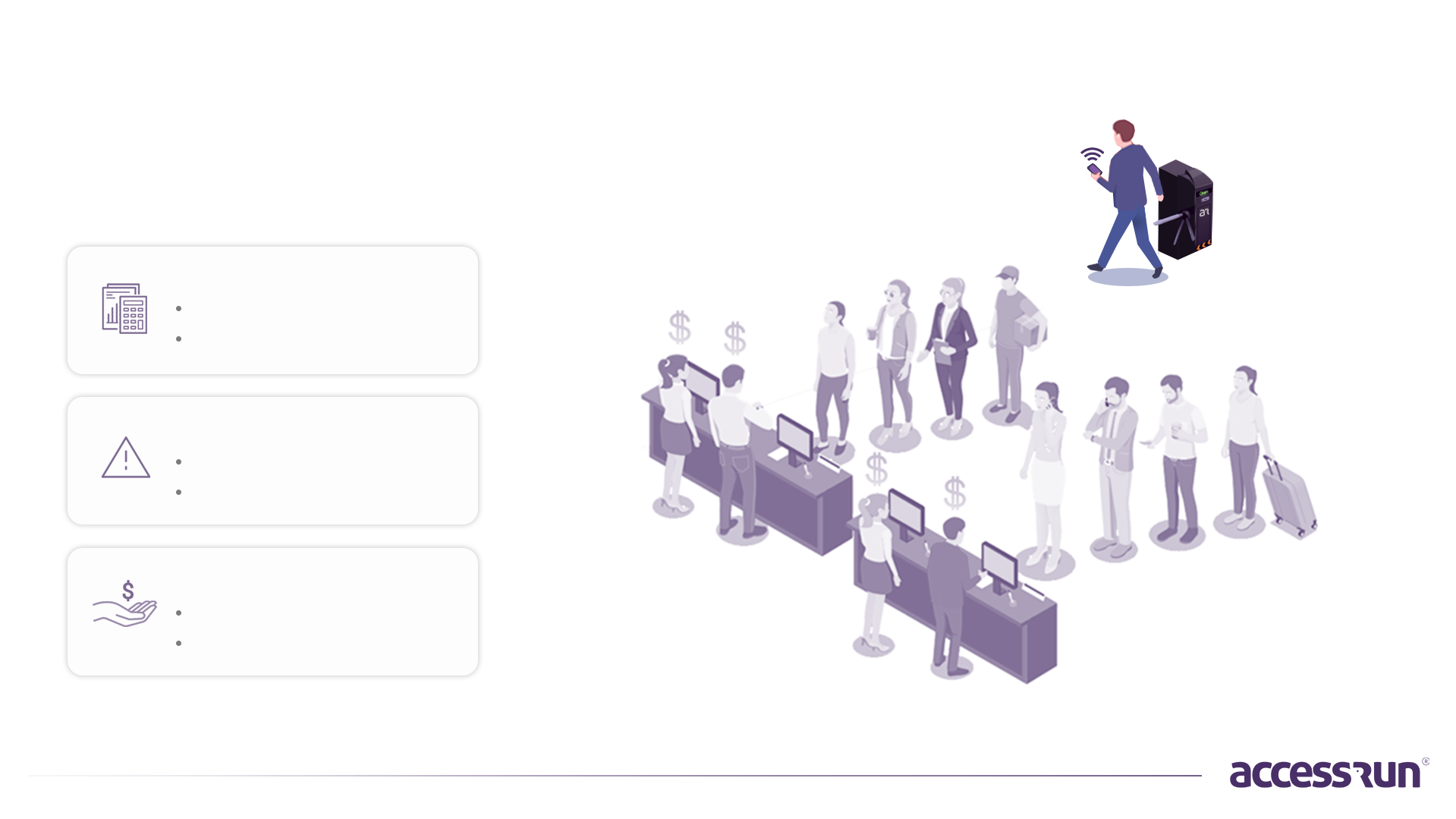 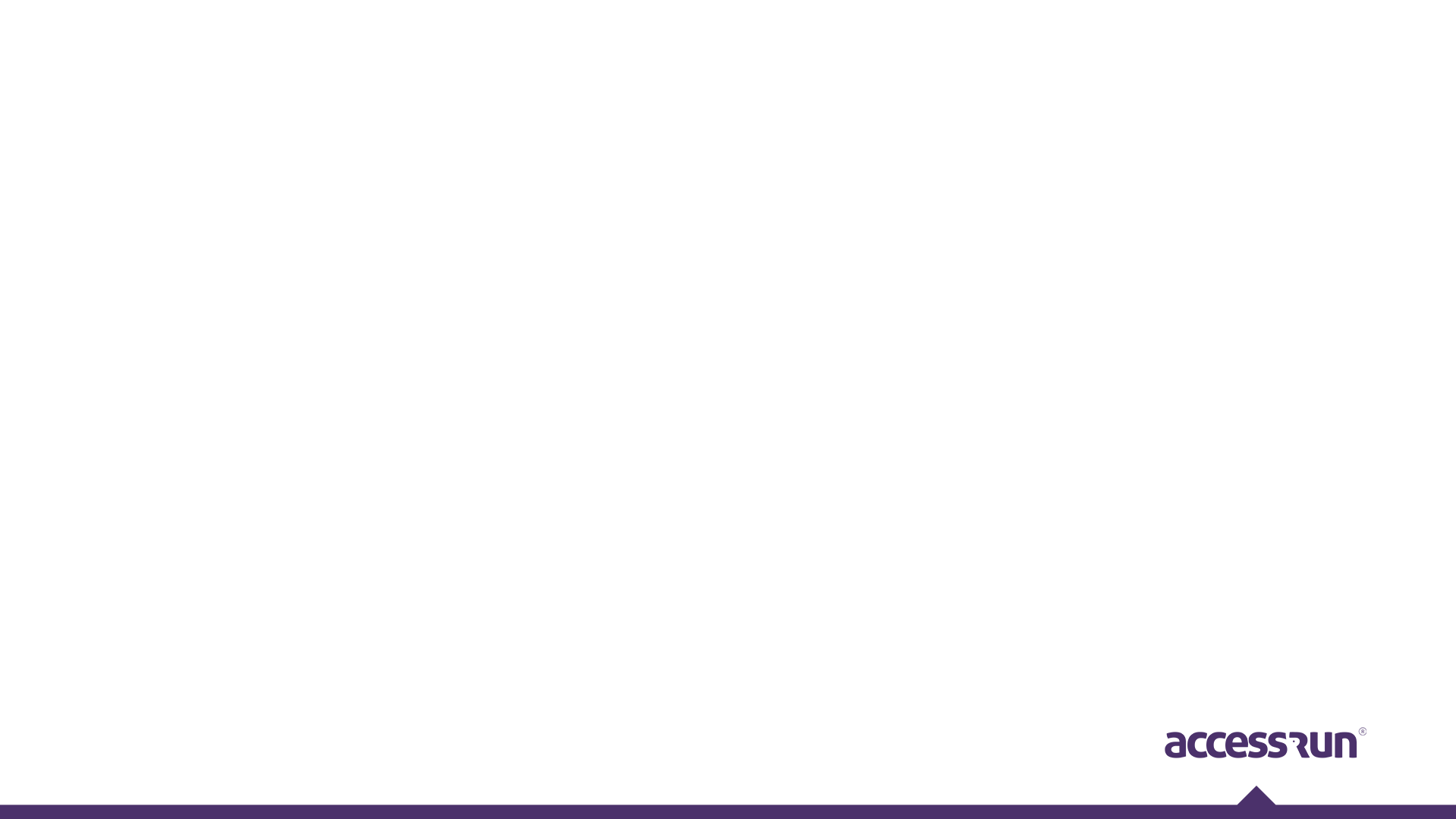 CONTROLE DE ACESSO ATUAL É CARO, INSEGURO,
BUROCRÁTICO E LENTO
Alto Custo
Custos de instalação
Custos com pessoas
Inseguro:
Fator humanoTecnológico
Burocrático e lento:
Cadastros e registrosCheck-in
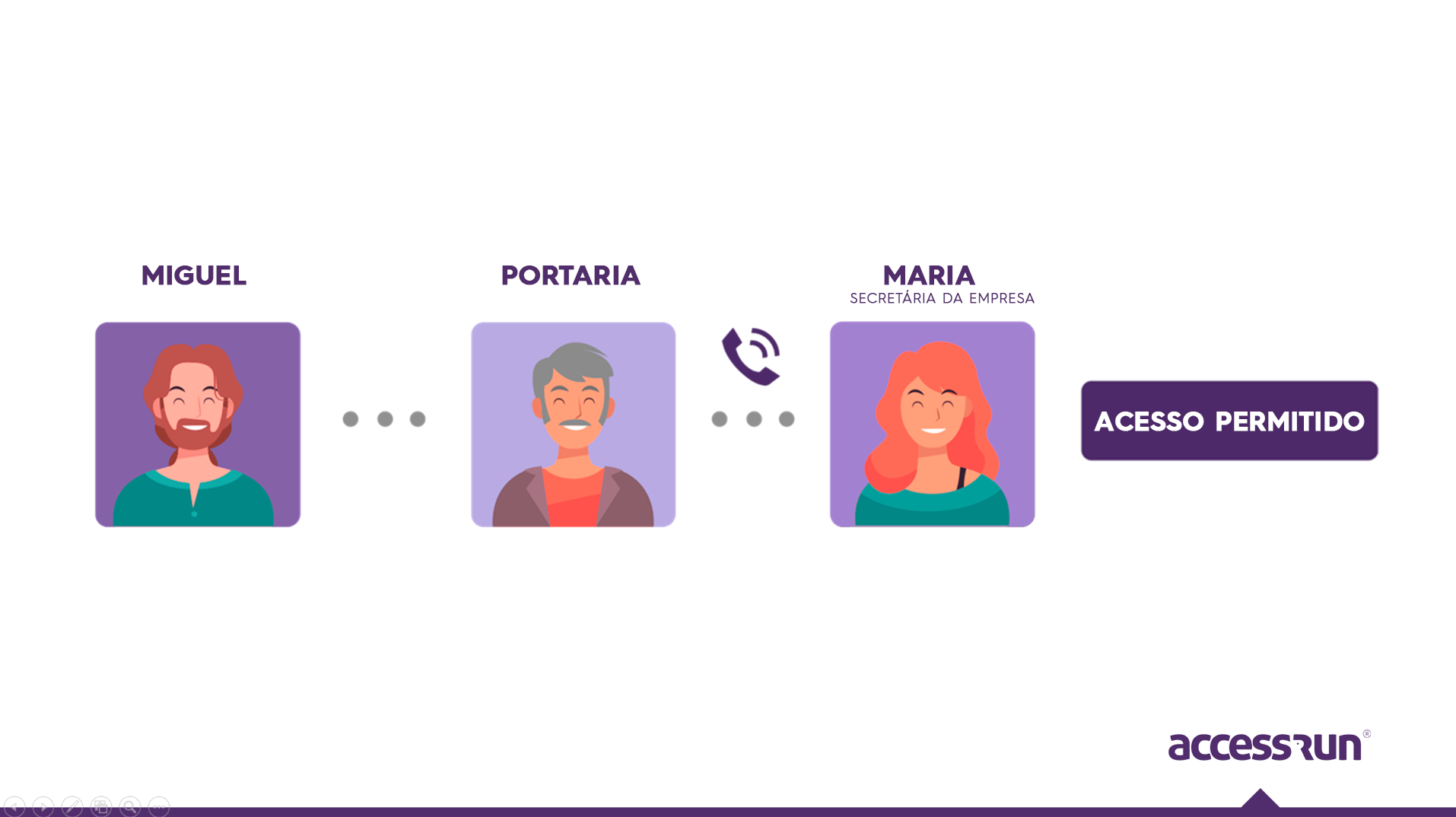 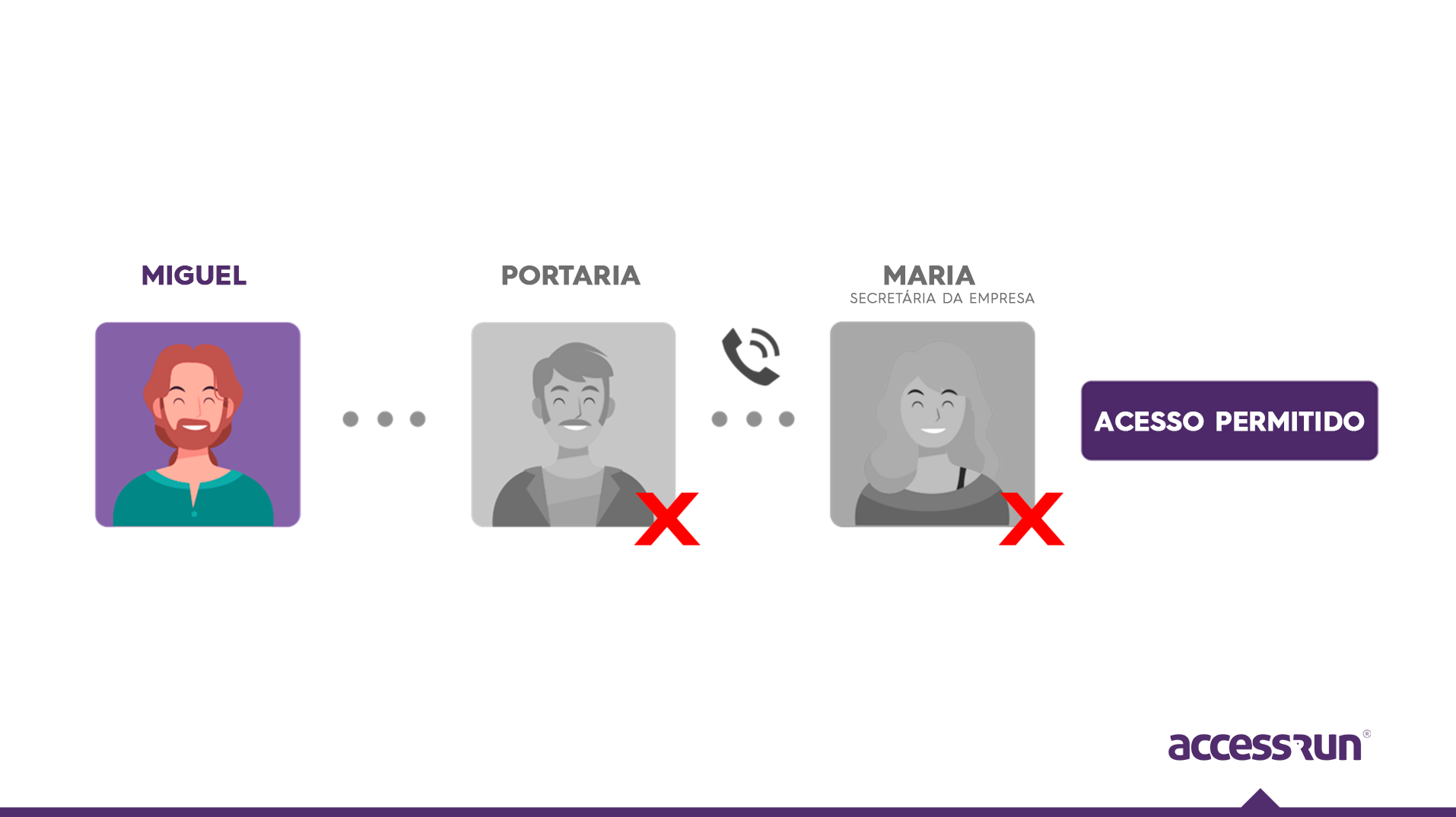 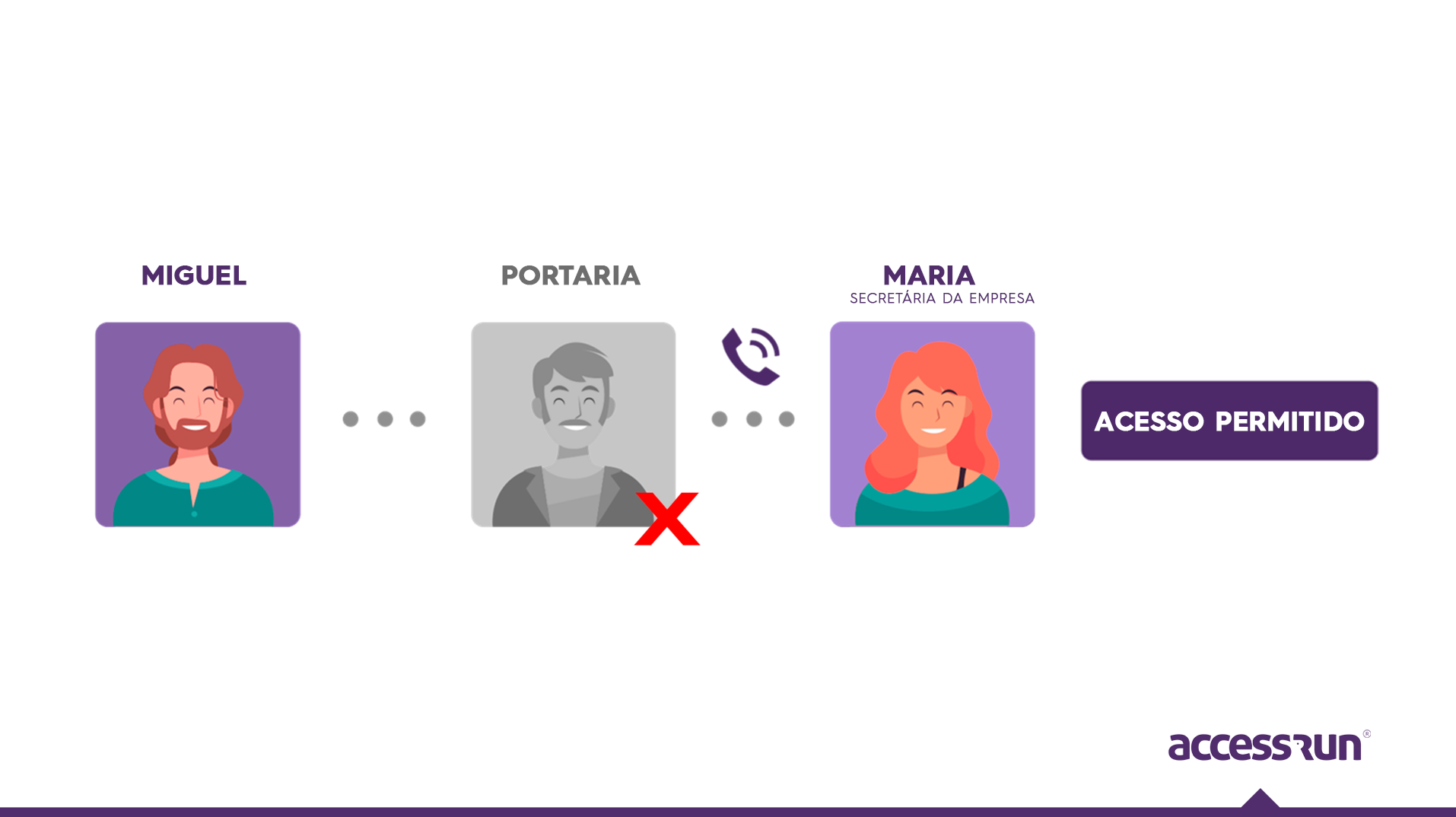 FATOR CUSTO
FATOR DE RISCO/INSEGURANÇA
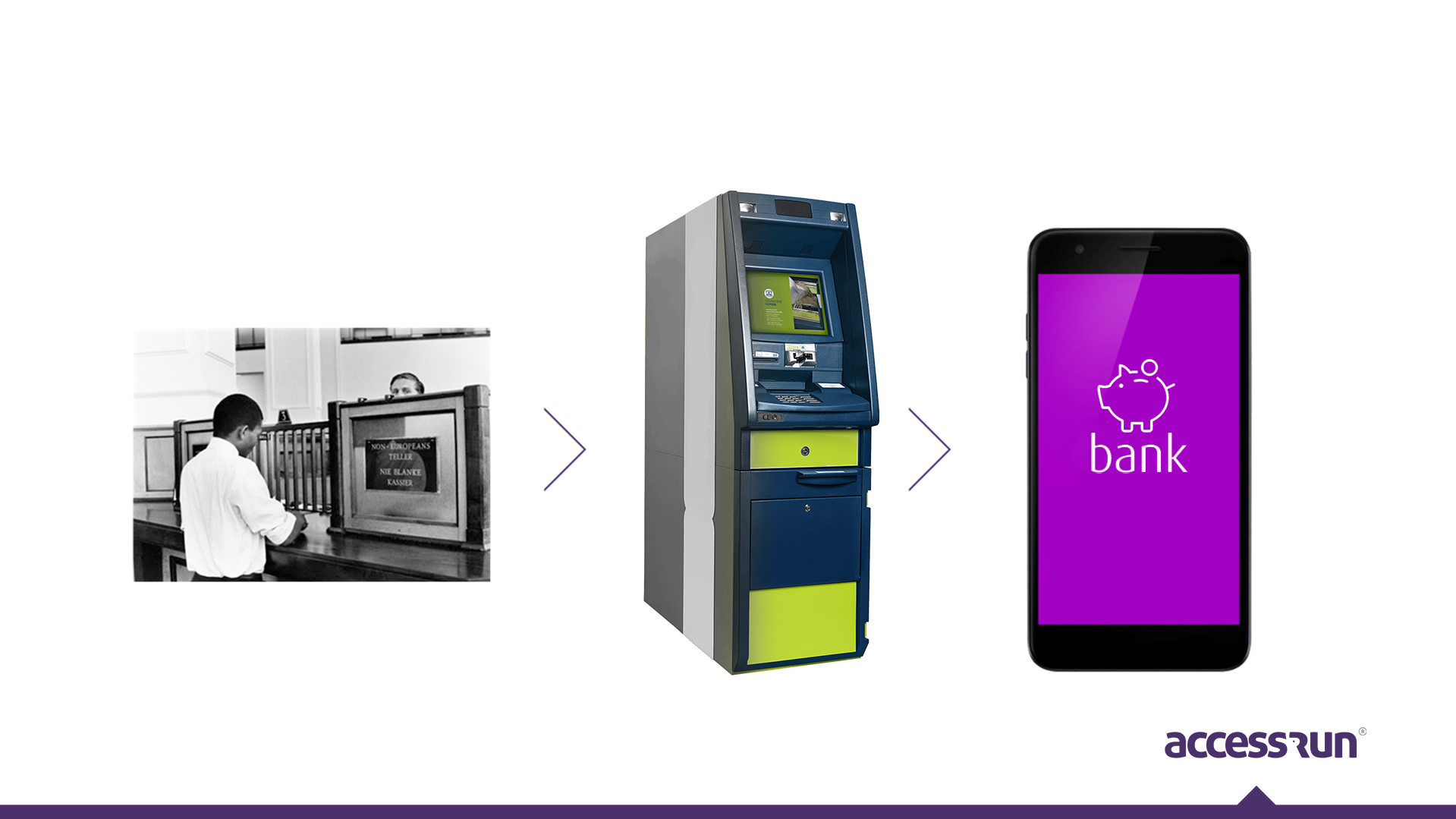 2007 – INÍCIO DA ERA DIGITAL (APPs)
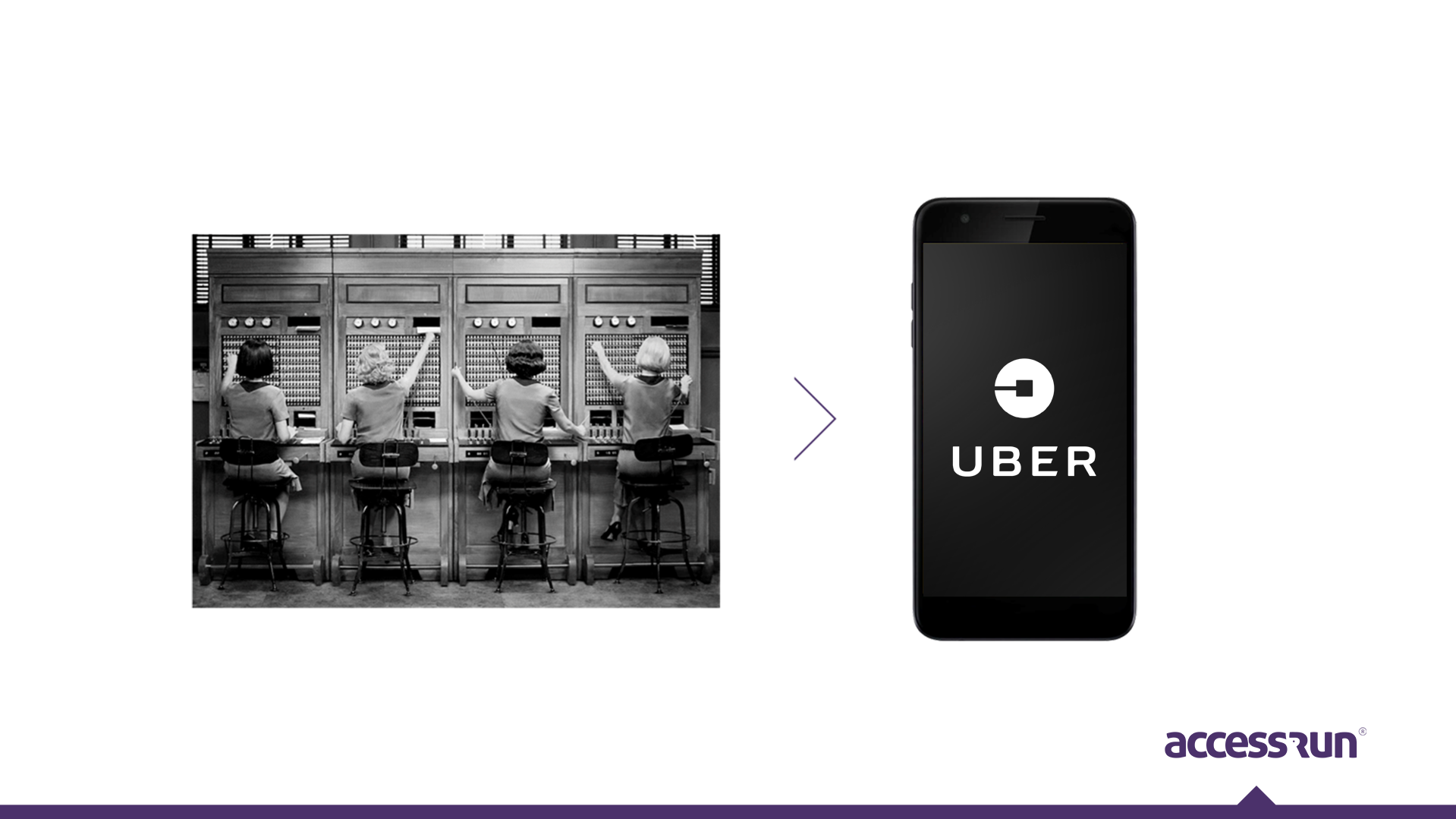 2010 – “MOVIMENTO UBER”
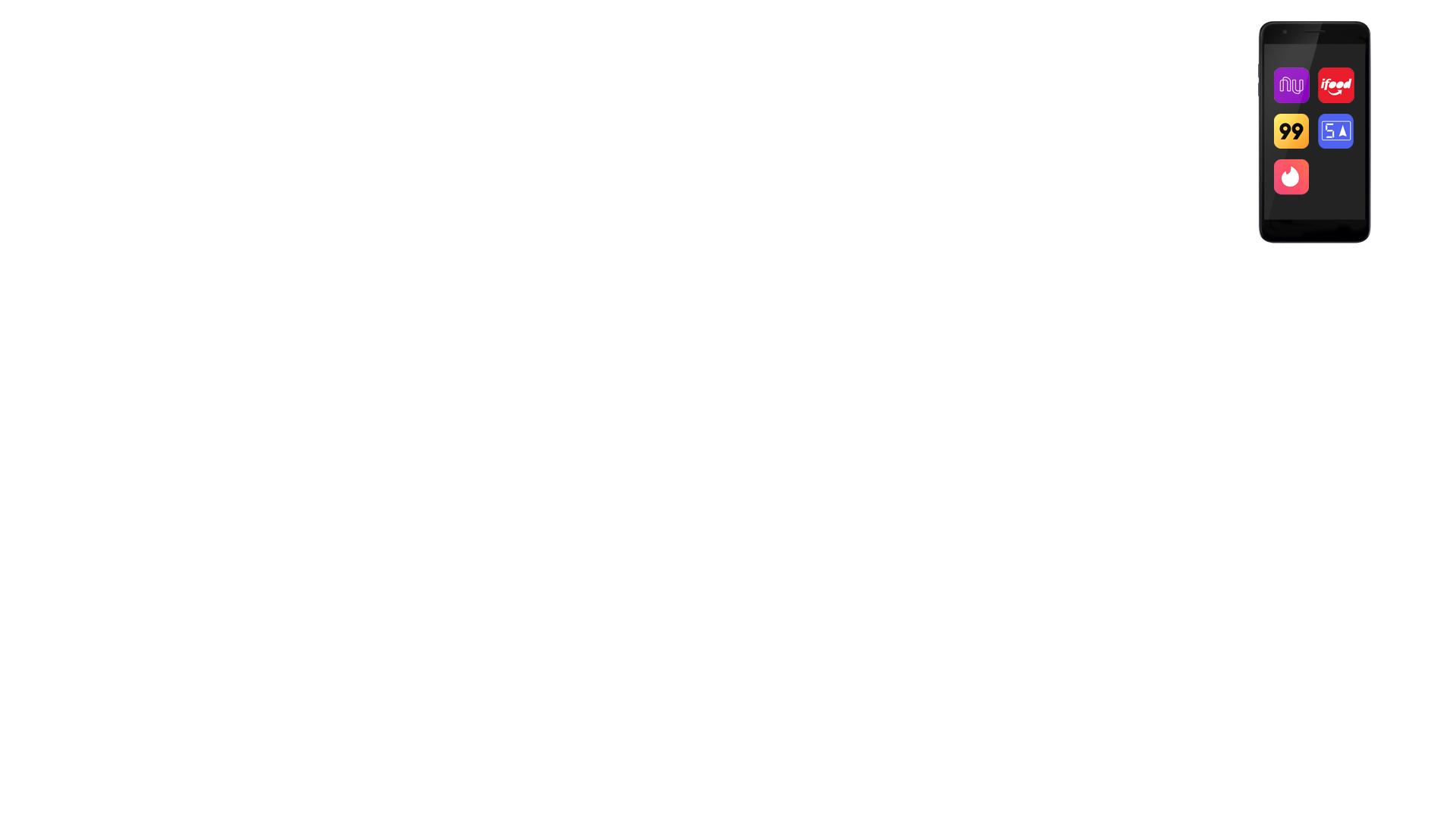 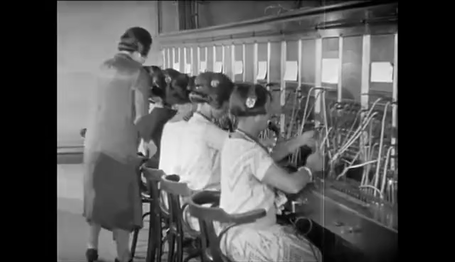 POR QUE AINDA PRECISA DE INTERMEDIÁRIOS?
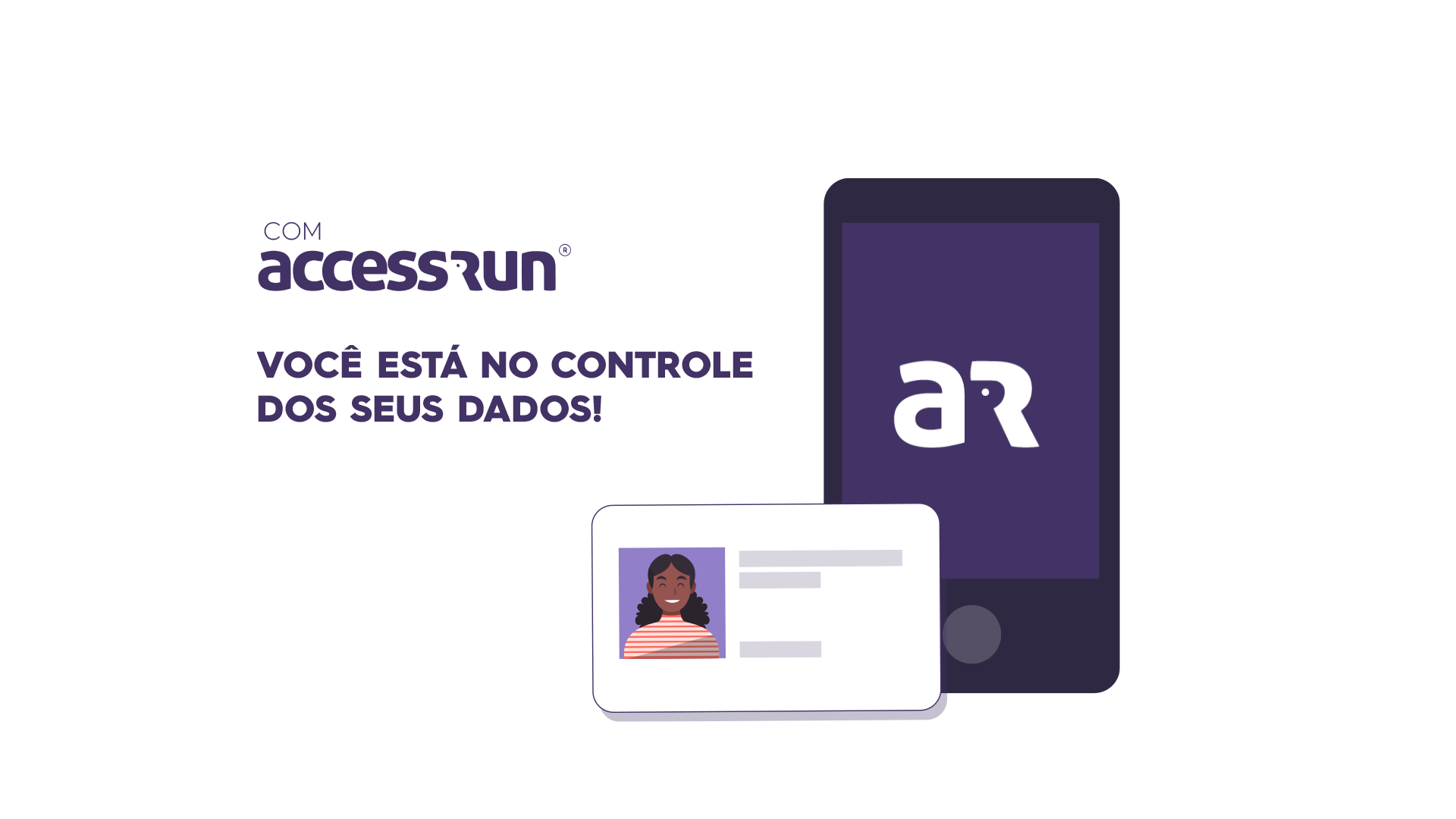 SEGURANÇA
DE DADOS
LGPD
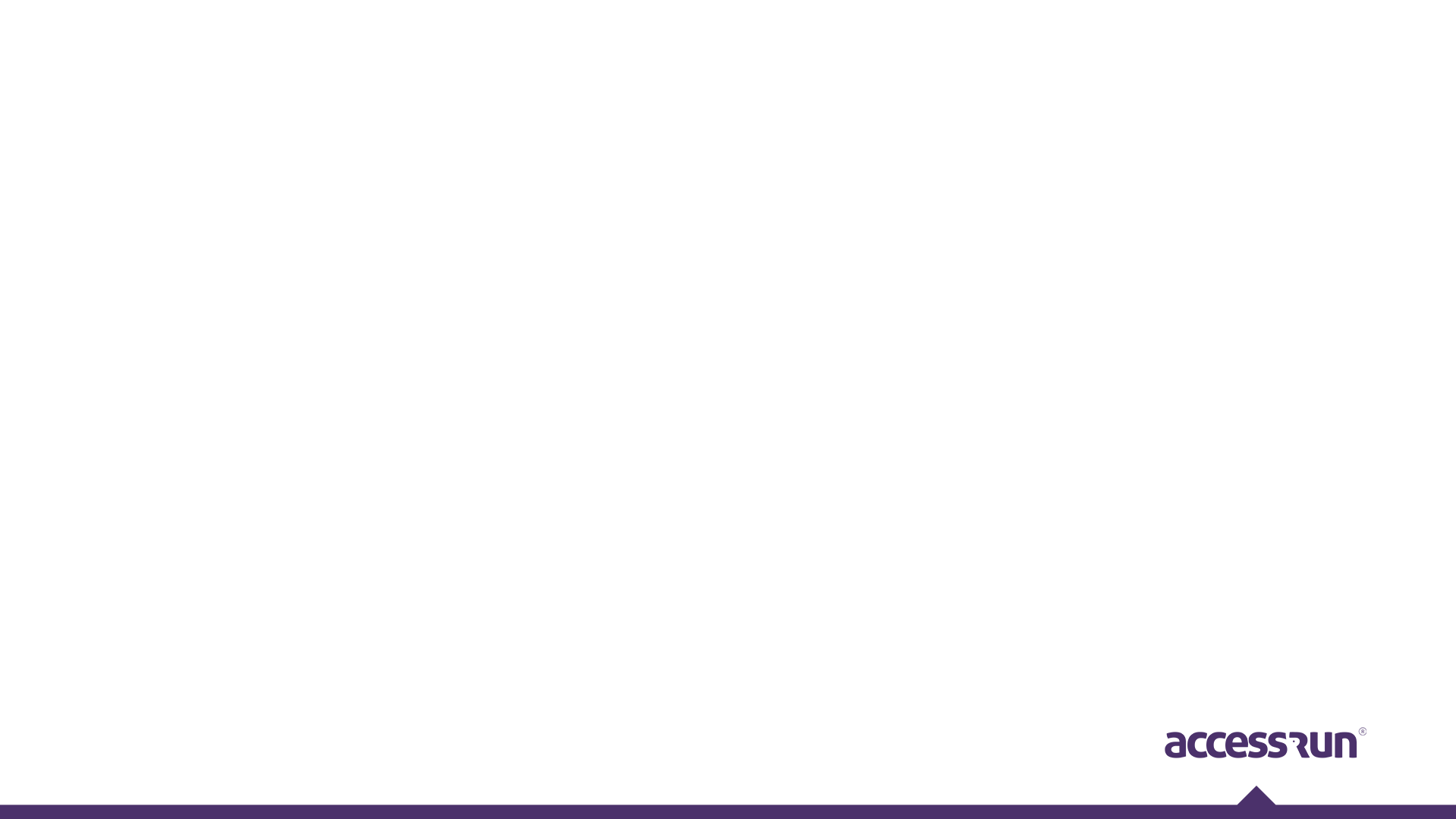 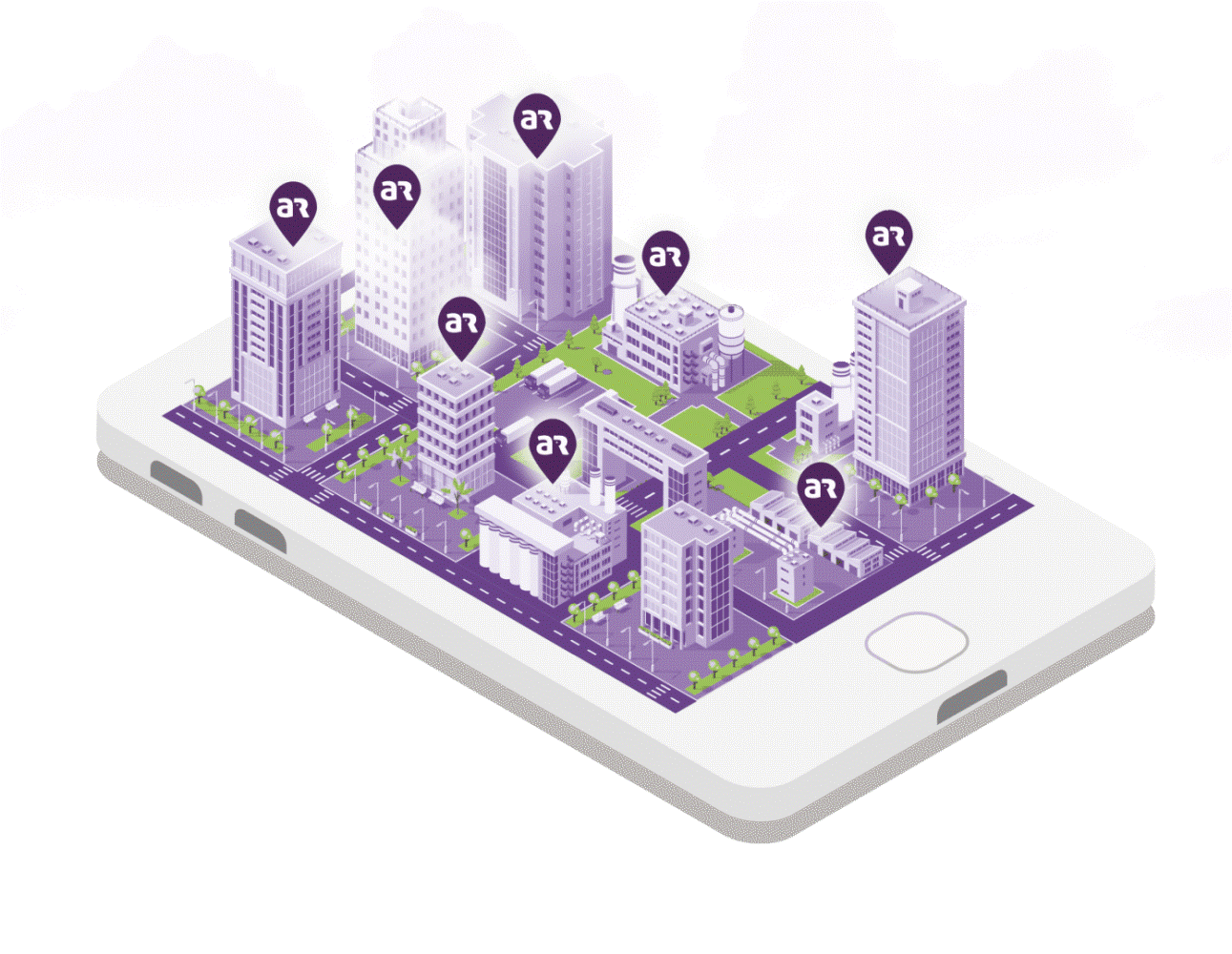 SMARTCITIES
COMEÇAM AQUI
RÁPIDO 
SIMPLES
SEGURO
INTELIGENTE
COMFORTÁVEL
ESCALÁVEL
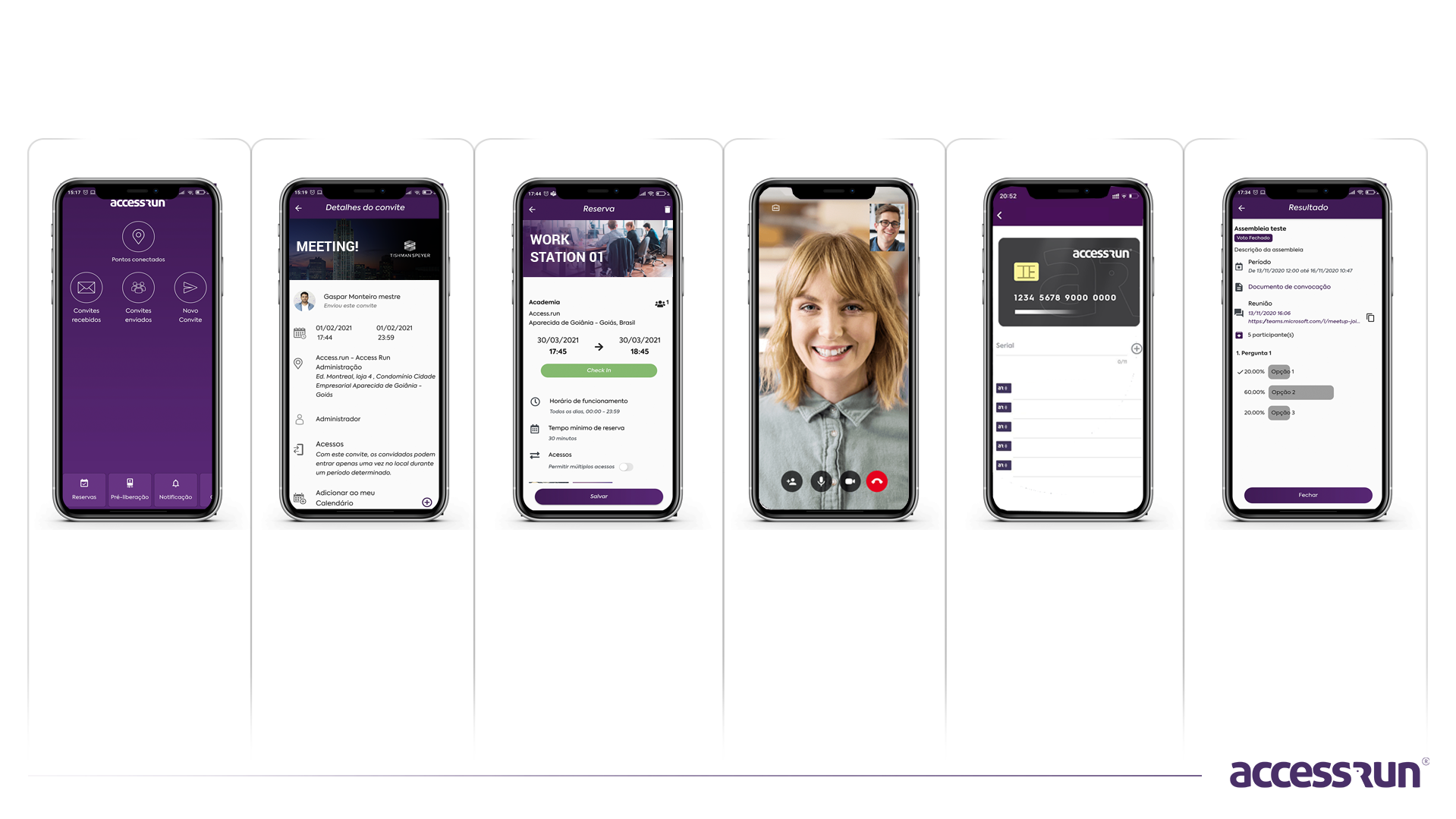 SUPERAPP FEATURES...
Único ID
Convites
Reservas
Reuniões
Pagamento
Pesquisas
Reserve espaços
serviços, produtos 
em qualquer lugar
sem contato
acesso expresso
sem filas
Mobile First
Único ID para 
qualquer lugar
sem contato
acesso expresso
sem filas
Crie, organize e
gerencie reuniões e
assembléias virtuais
na mesma 
plataforma
Escolha seu cartão
 de crédito preferido e 
pague para acessar,
 sem filas, 
sem mensalidade
Ofereça para seus 
convidados mesmos 
benefícios
sem contato
acesso expresso
sem filas
Crie e programe
 pesquisas e 
verifique em real time 
como está a experiência 
do seu usuário
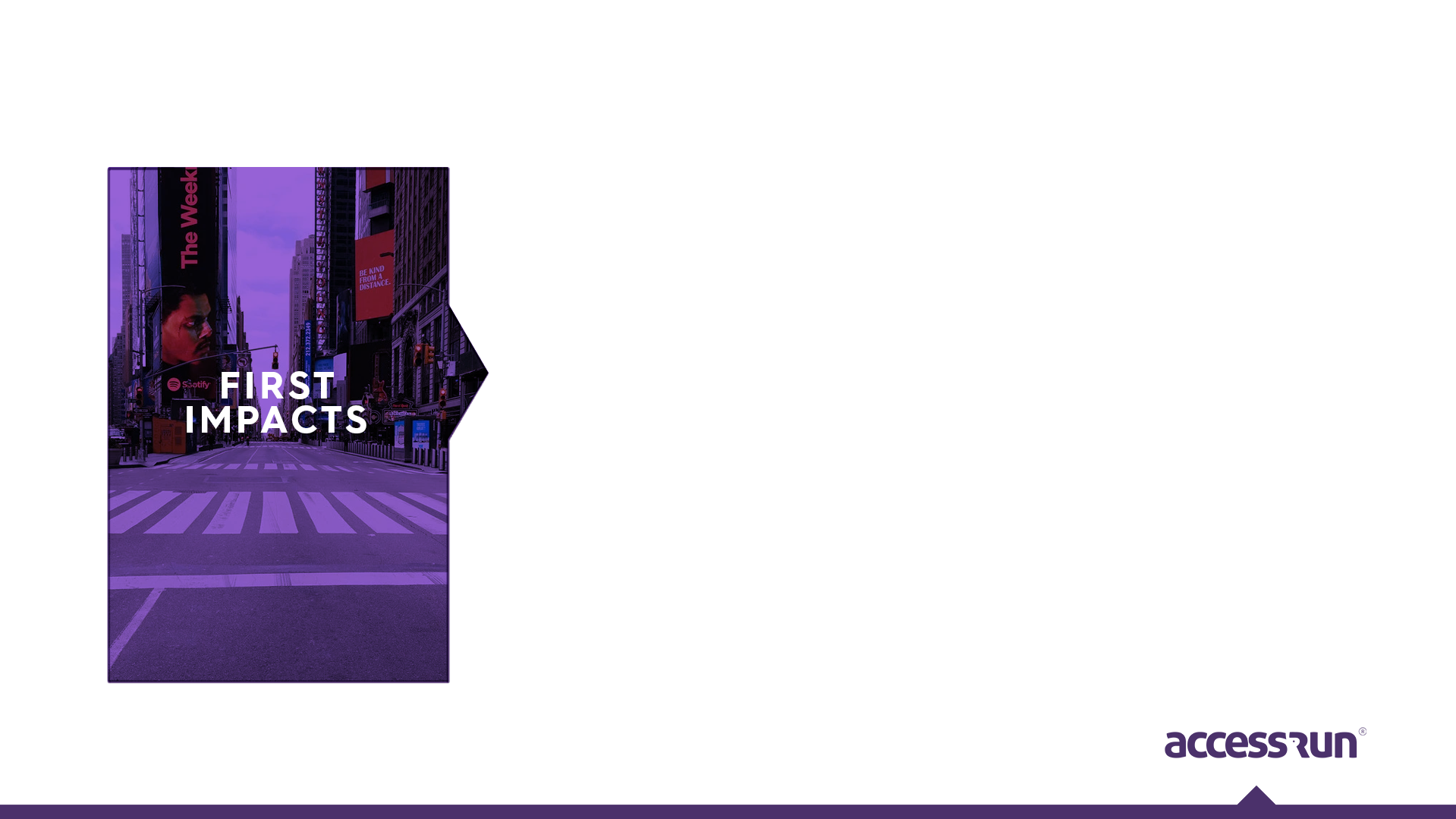 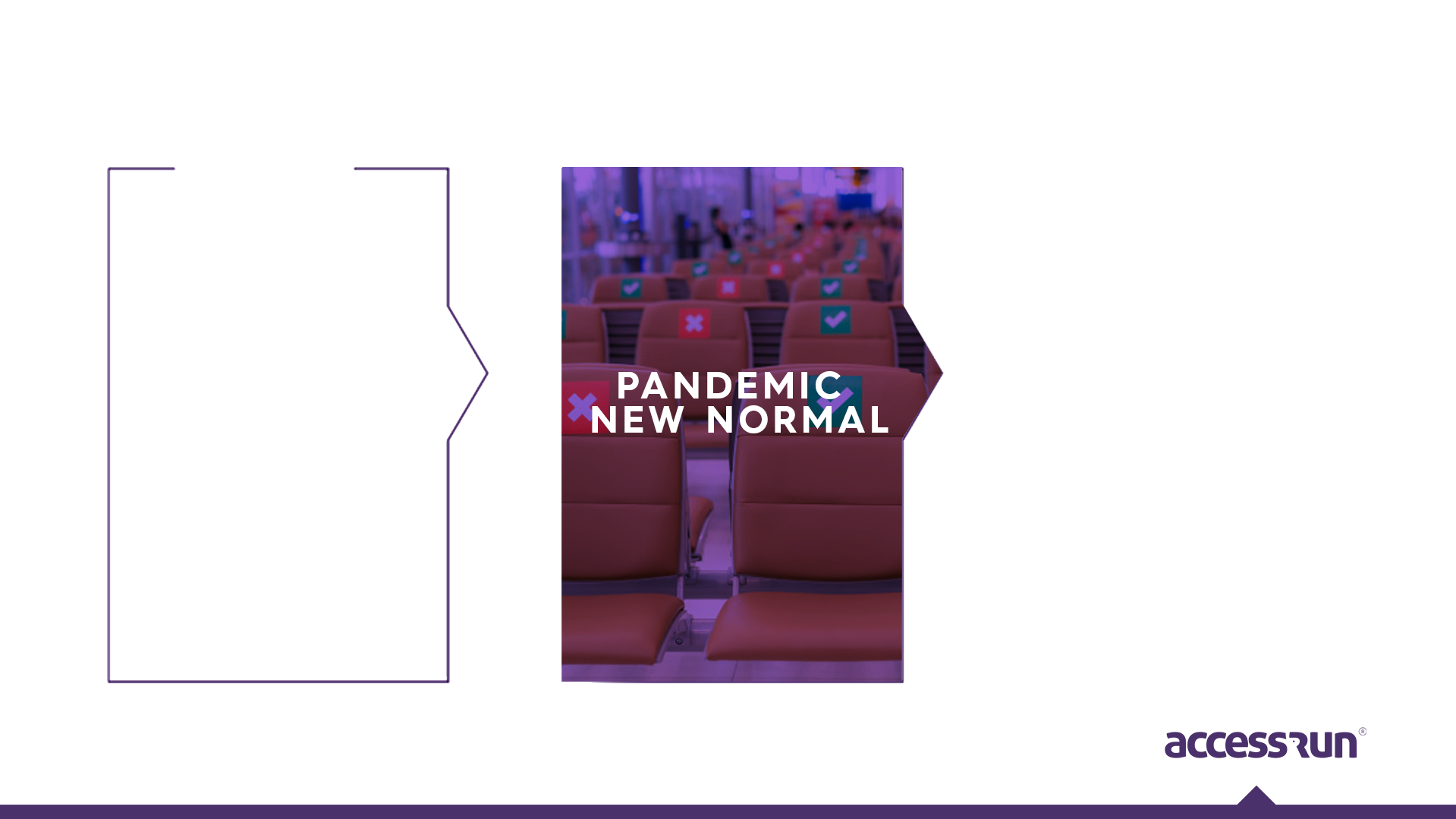 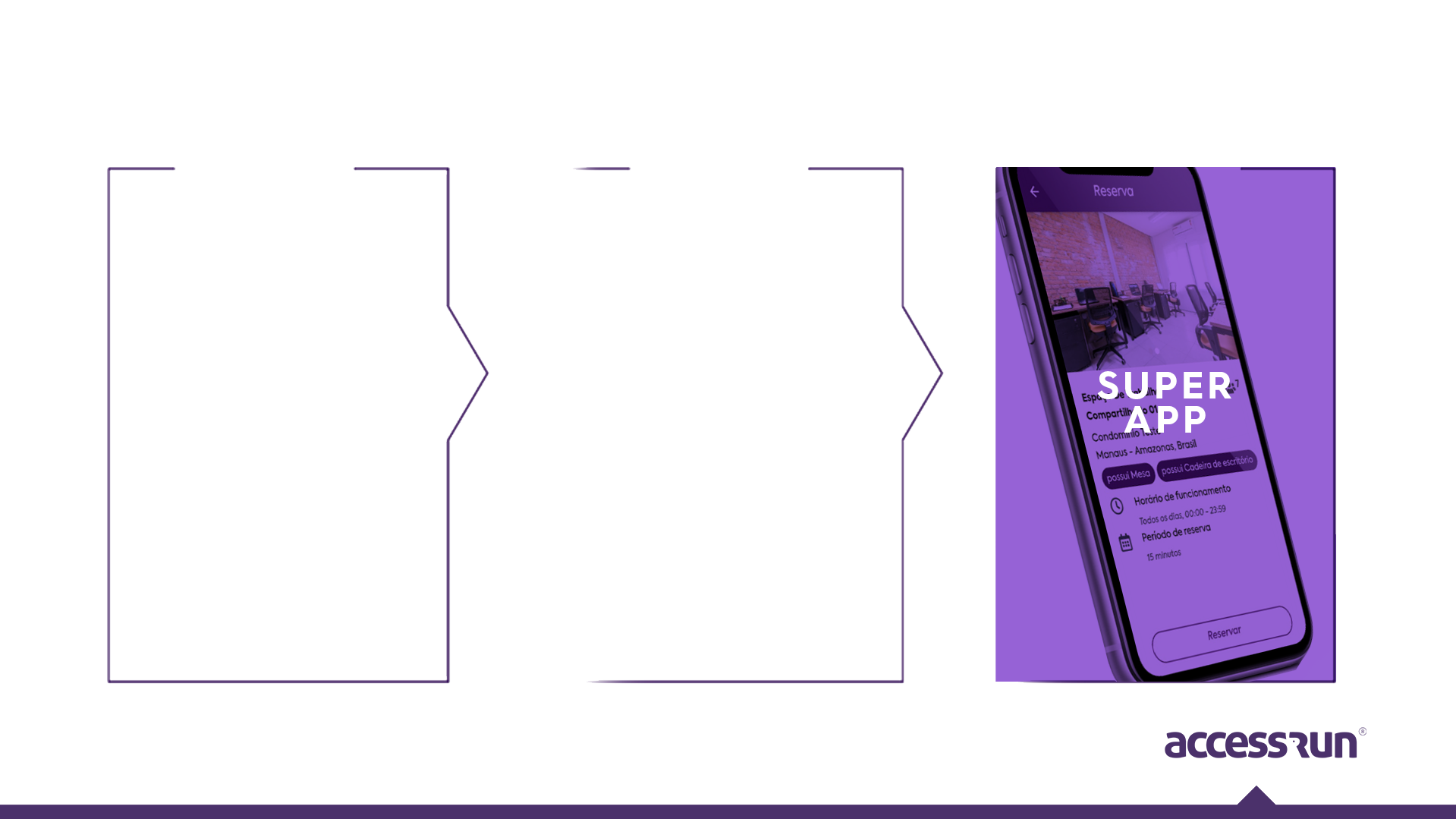 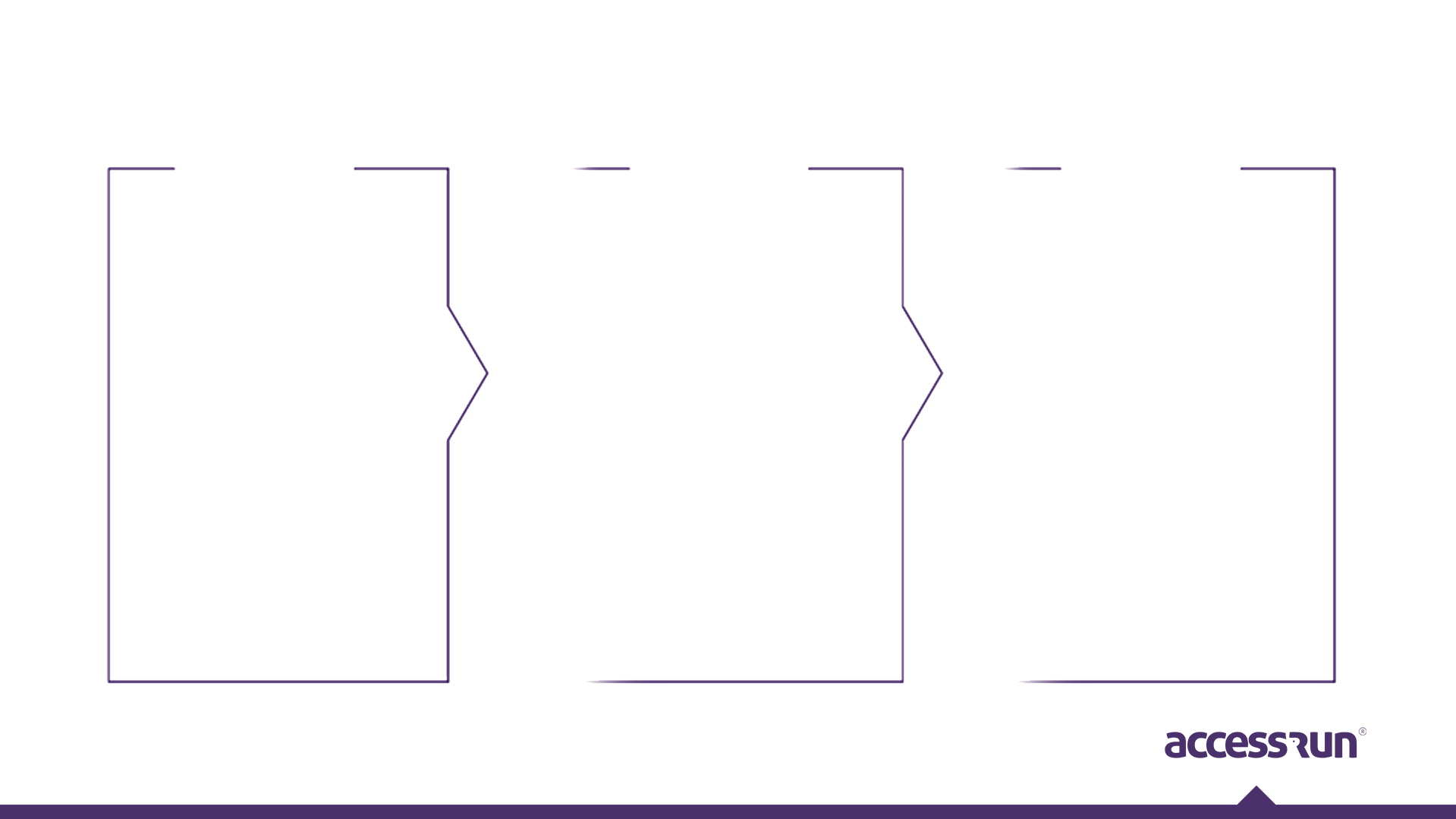 PANDIMIA VS OPPORTUNIDADE
CRISES ACELERAM TENDÊNCIAS
PANDEMIC 
NEW NORMAL
FIRST IMPACTS
SUPER APP
Distanciamento
social
Ambiente híbrido de trabalho
Controle de acesso sem contato, expresso e mediante reserva
.
CRISES ACELERAM
TENDÊNCIAS
Toda organização precisará gerir seus espaços a partir de agora!
O mesmo acontecerá para carros, estacionamentos, serviços, docas, estações de recarga de veículos elétricos e outros
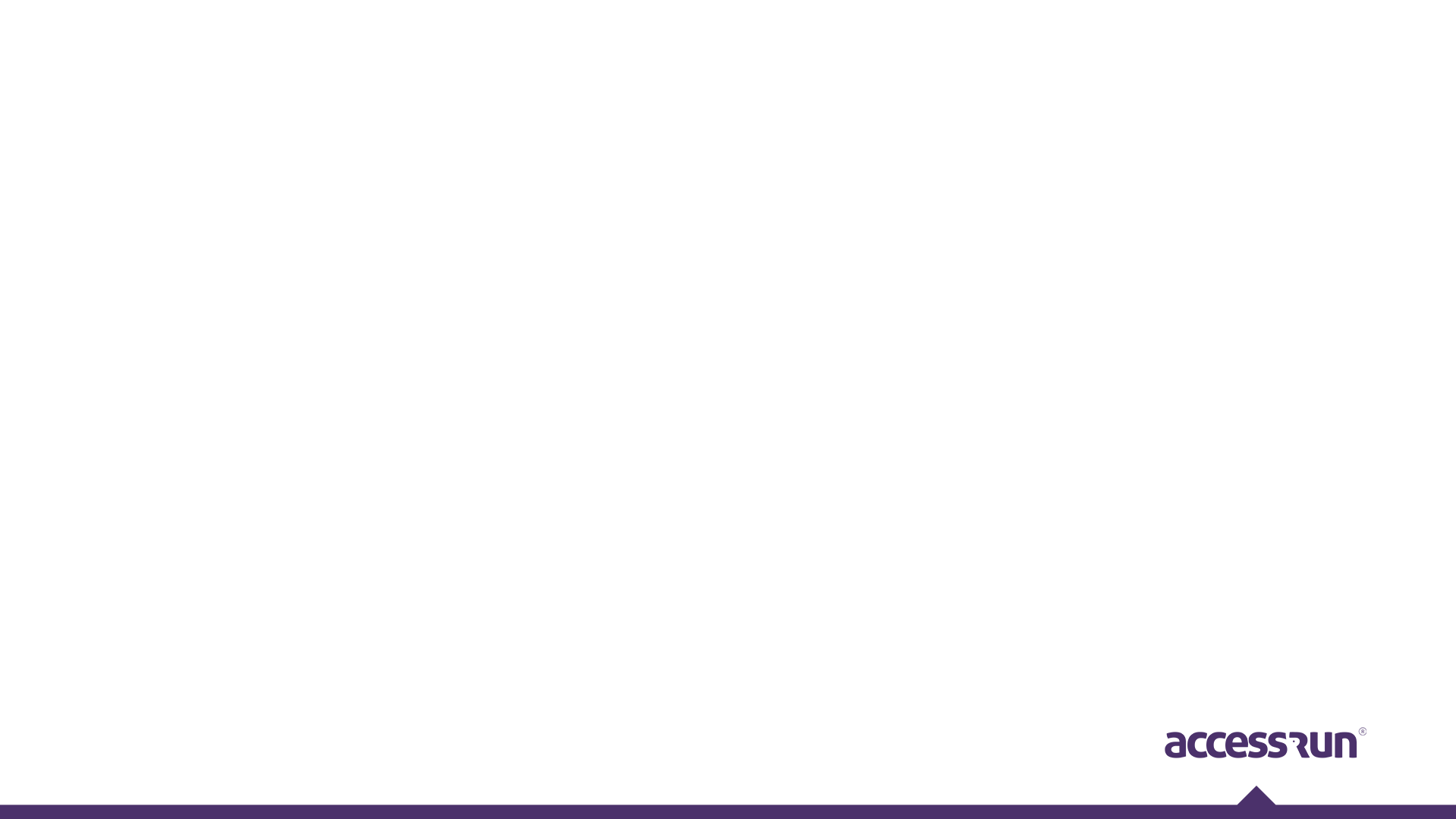 NOSSO HARDWARE IOT
Apenas aproxime
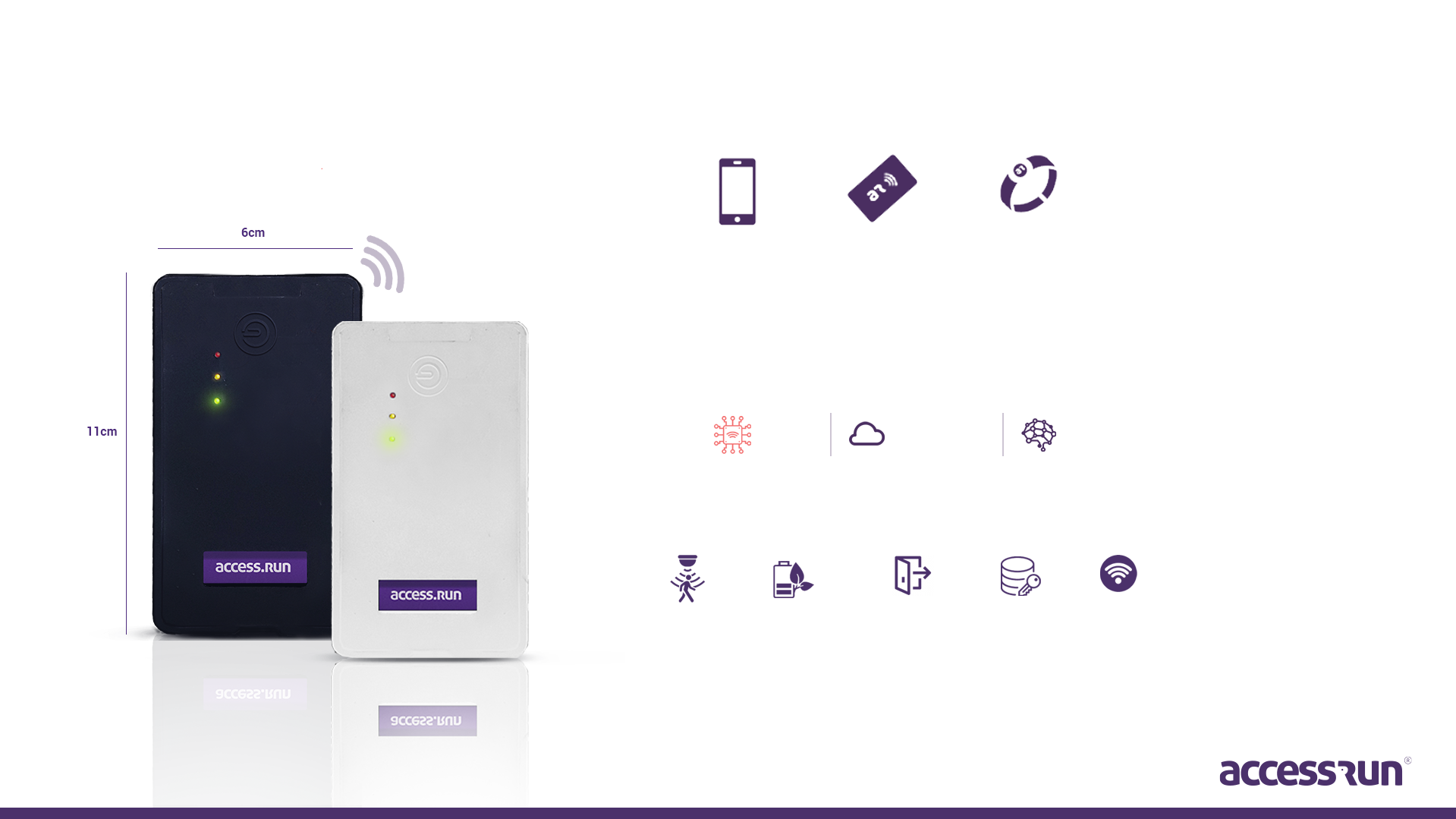 Reconhecimento de smartphone e 
smartcards
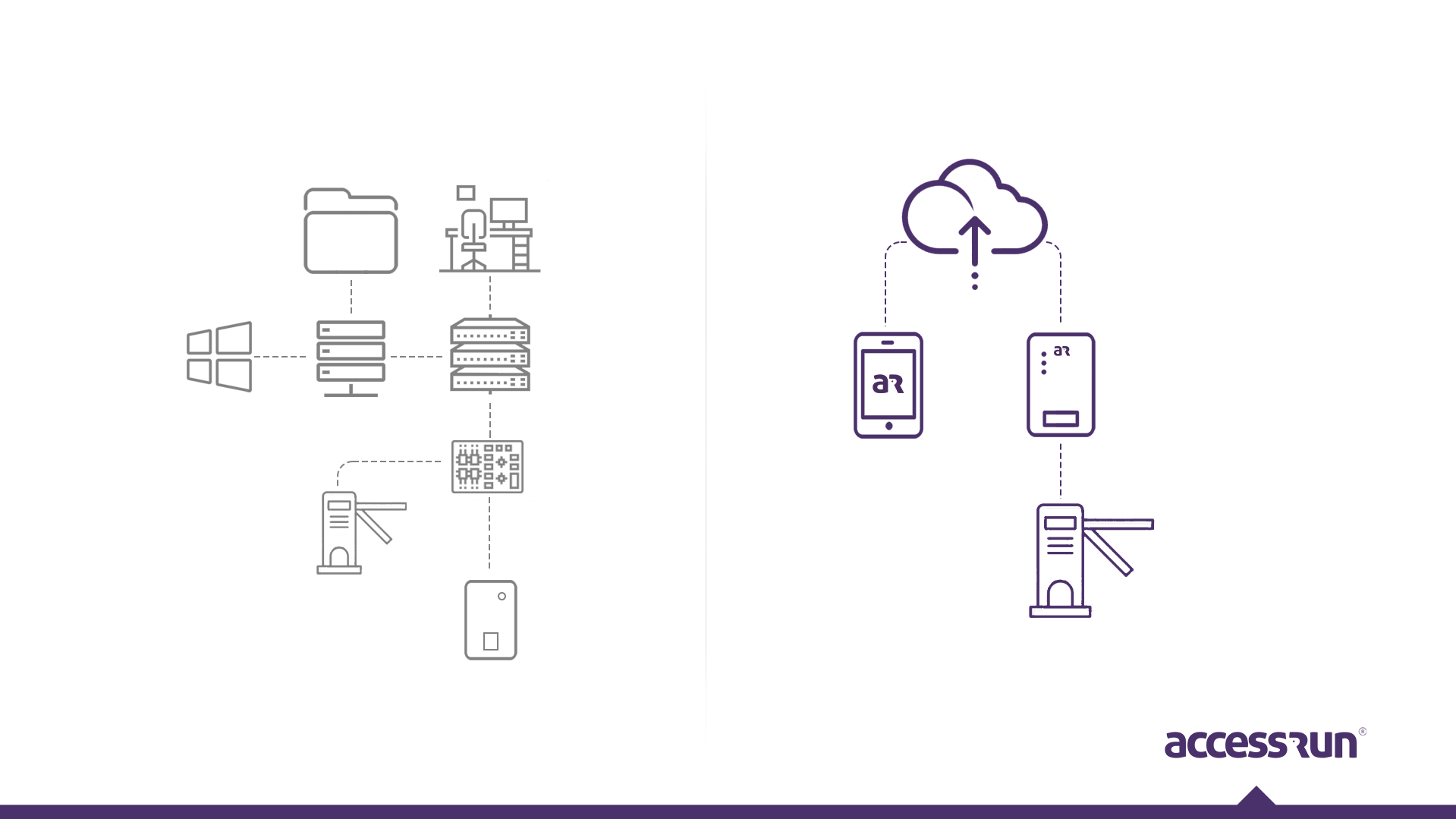 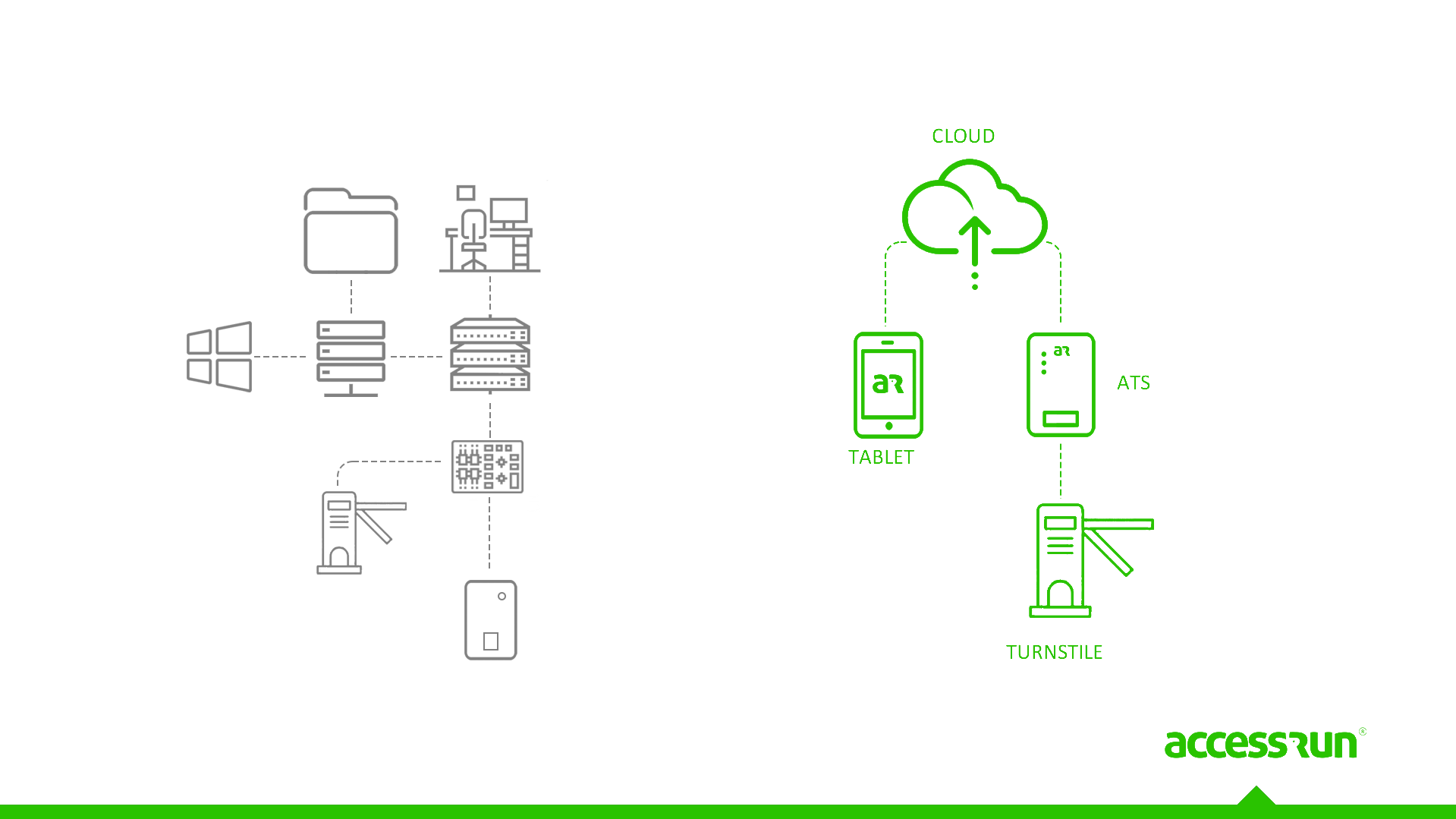 CLOUD
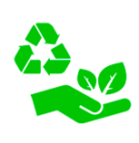 STORAGE
SUSTAINABILITY
COMPUTADOR 
ATENDENTE
SWITCH
ATS
O.S
SERVIDORES
TABLET
PLACAS 
CONTROLADORAS
CATRACAS
TURNSTILE
LEITORES
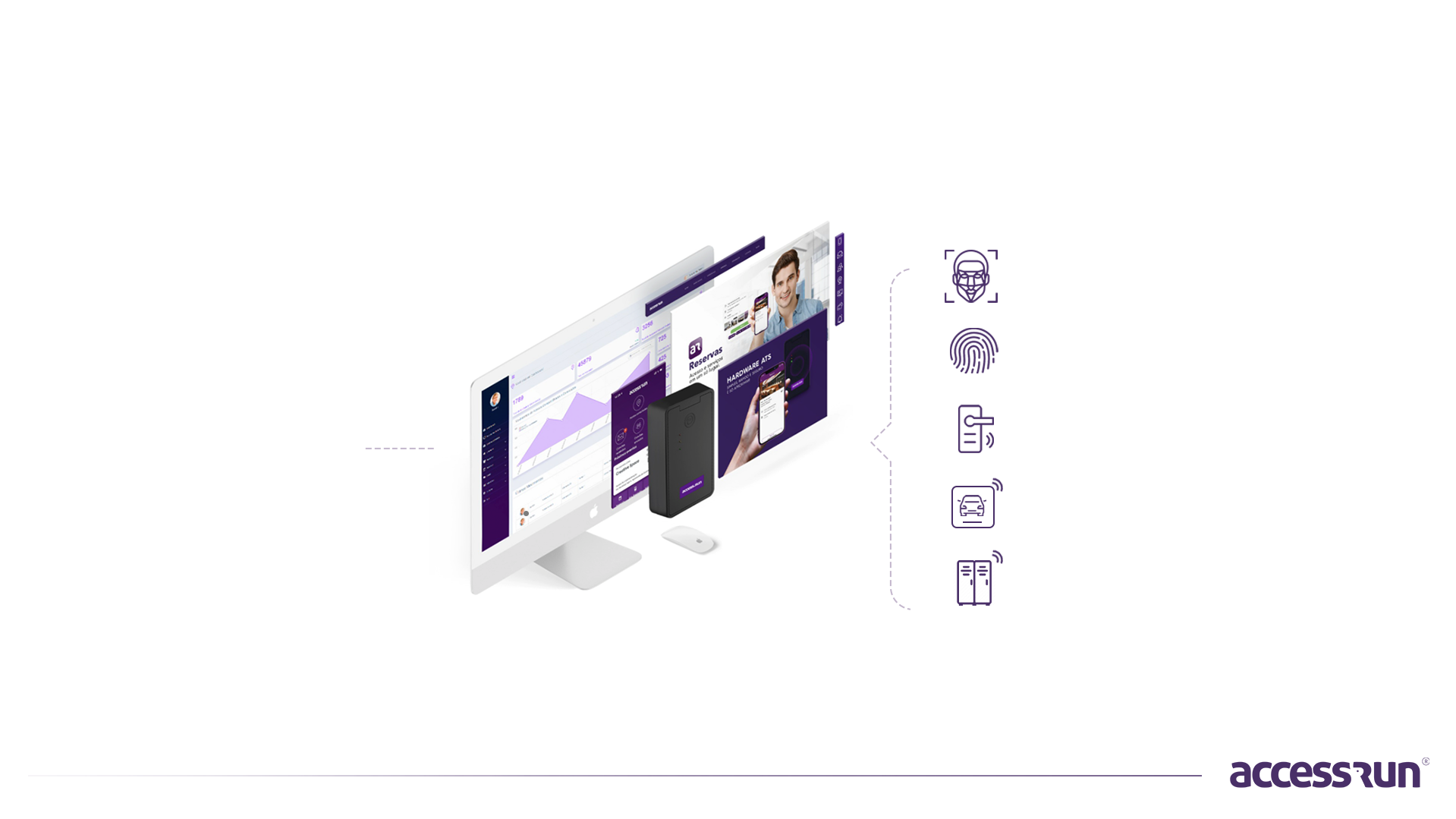 INTEGRAÇÕES COM OUTRAS TECNOLOGIAS
RECONHECIMENTO FACIAL
BIOMETRIA
Nossa solução ainda é capaz de trabalhar com outros hardwares de mercado
SMART LOCKS
TAGS VEICULARES
LOCKERS
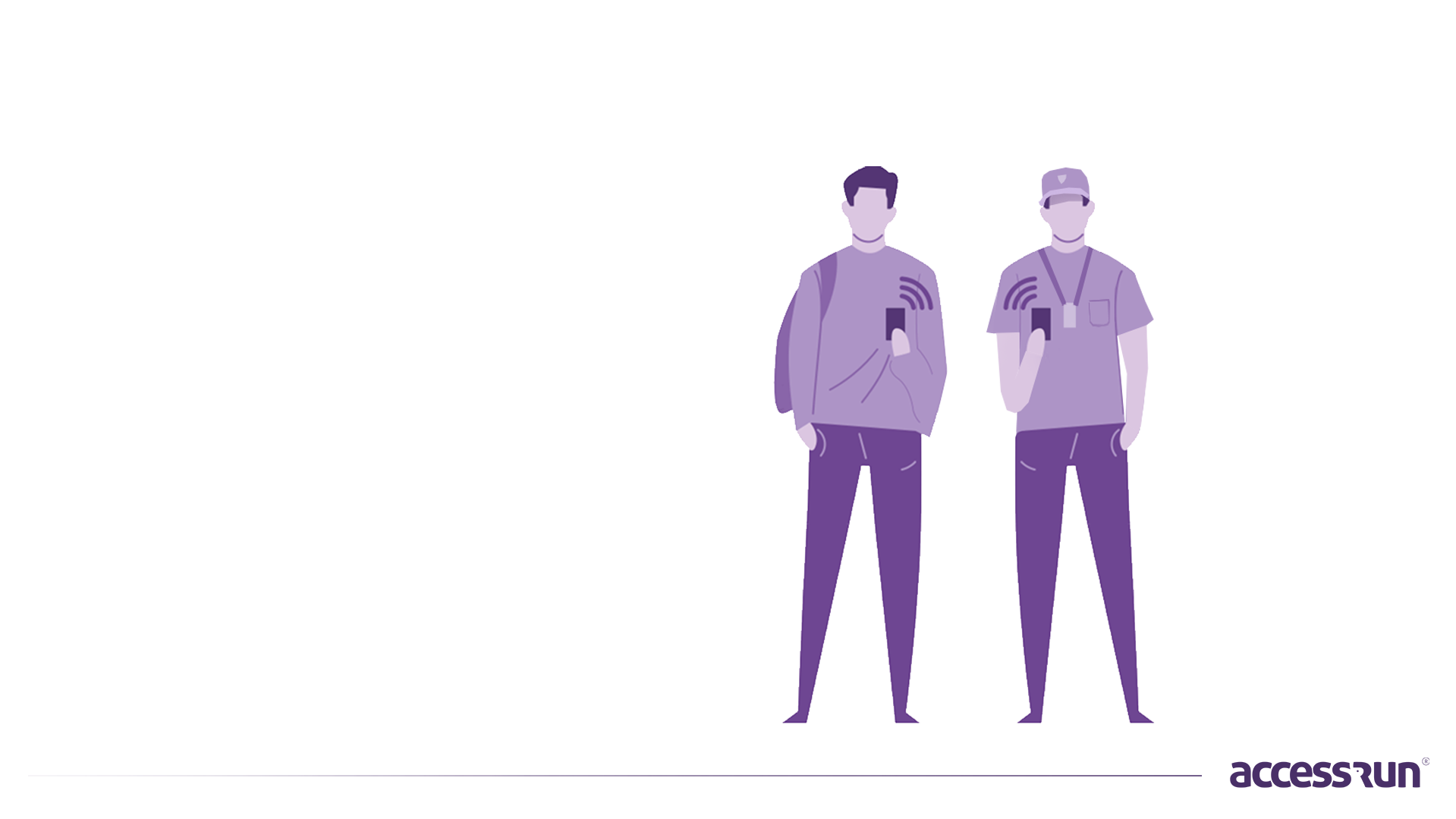 ONDE NÃO POSSUIR HARDWARES
AR.Check - Com nossa solução 
mobile você tem o controle total
 na palma da mão, em qualquer lugar!
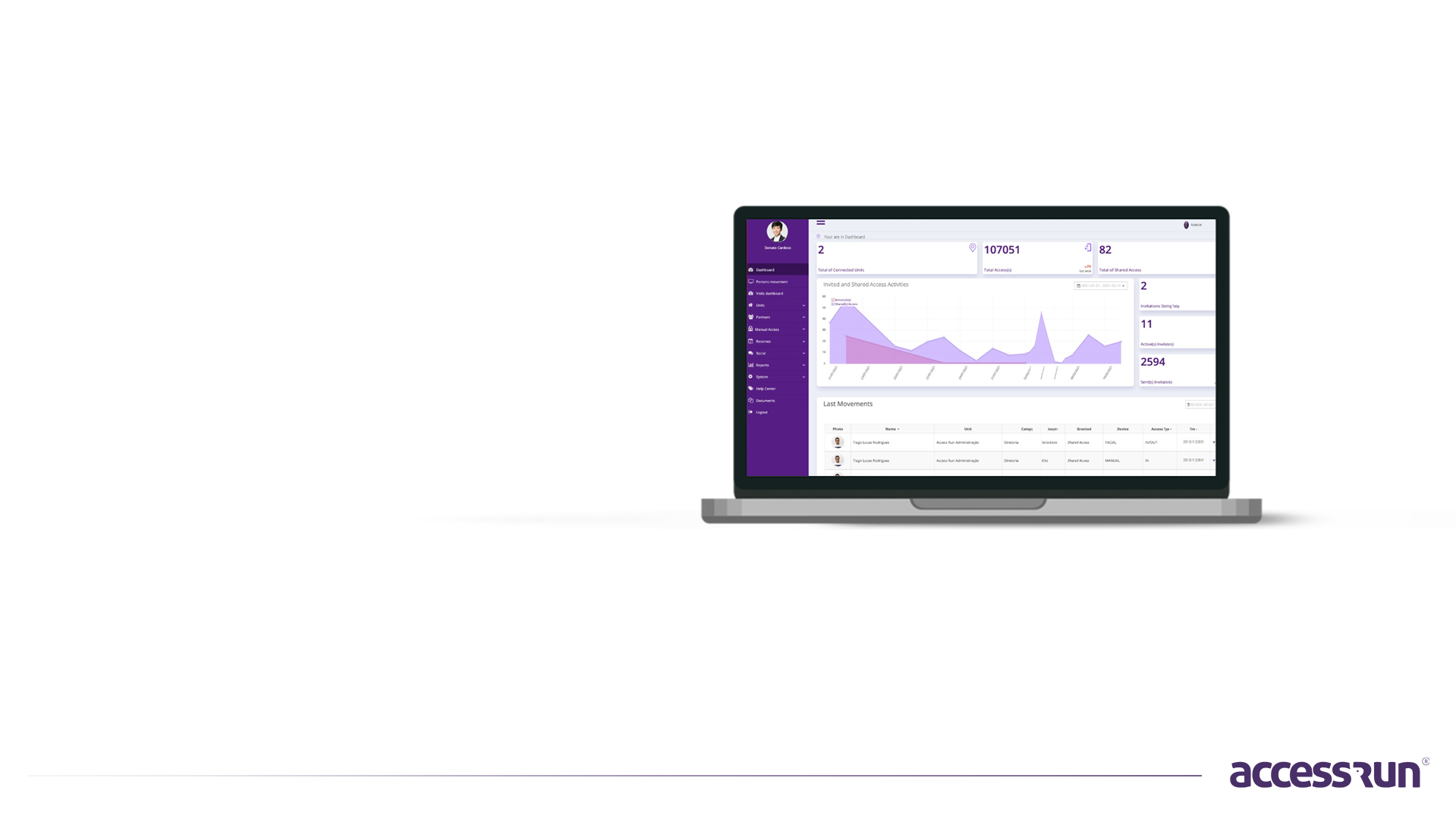 PlATAFORMA B2C SaaS
Para clientes que querem automatizar seus
processos e usufruir de todos os benefícios
da AccessRun
BI e dashboard integrados
Configurações das regras de acesso
Gestão de espaços compartilhados
Reuniões Virtuais
Relatórios em tempo real
Sistemas de comunicação
Experiência de usuários
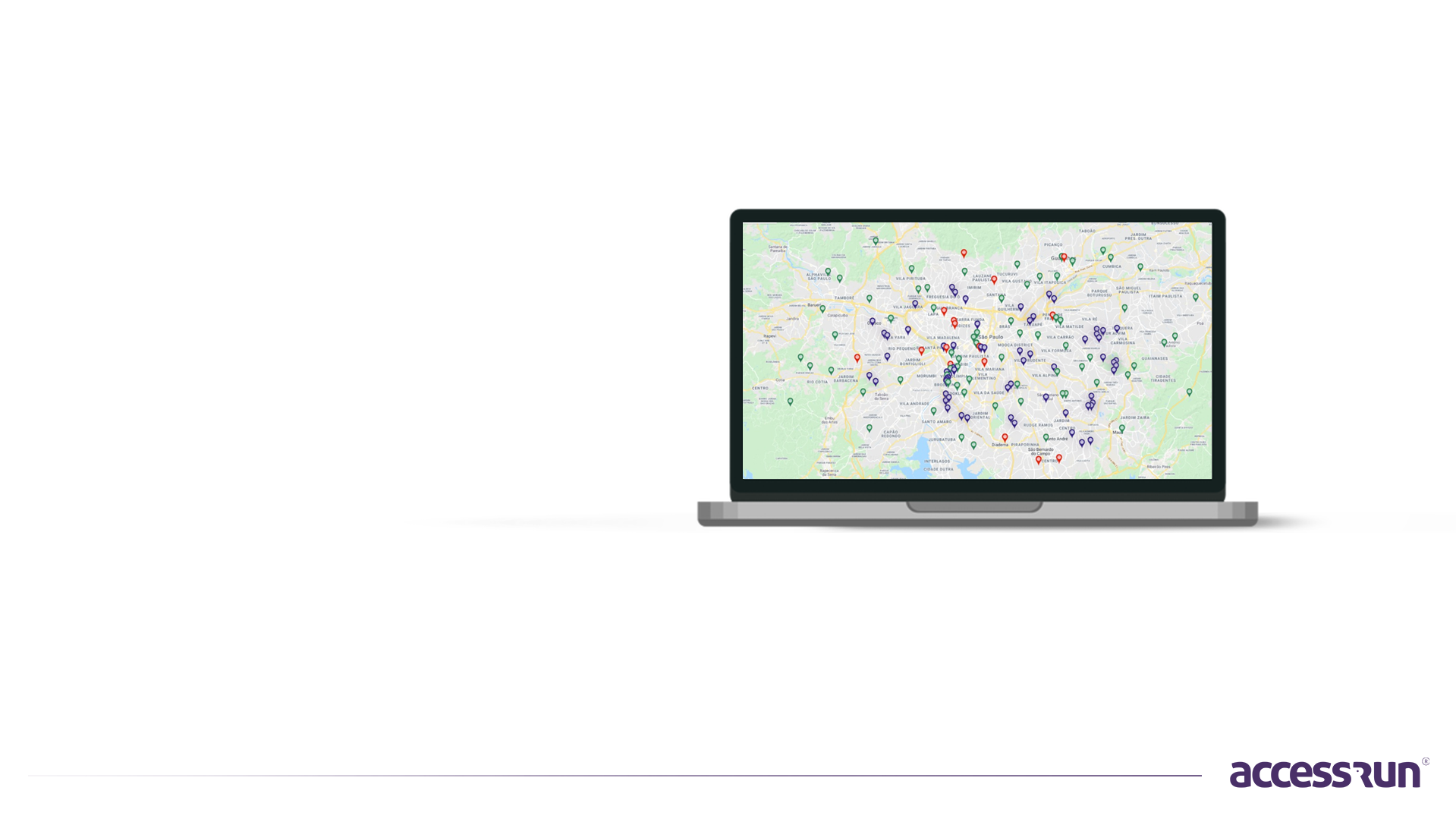 PLATAFORMA B2B SaaS
Para parceiros que querem revender nossa
plataforma.
Gestão de múltiplos setores
Monitoramento dos equipamentos em real time
Controle de acesso e serviços adicionais
Auto gestão dos seus contratos
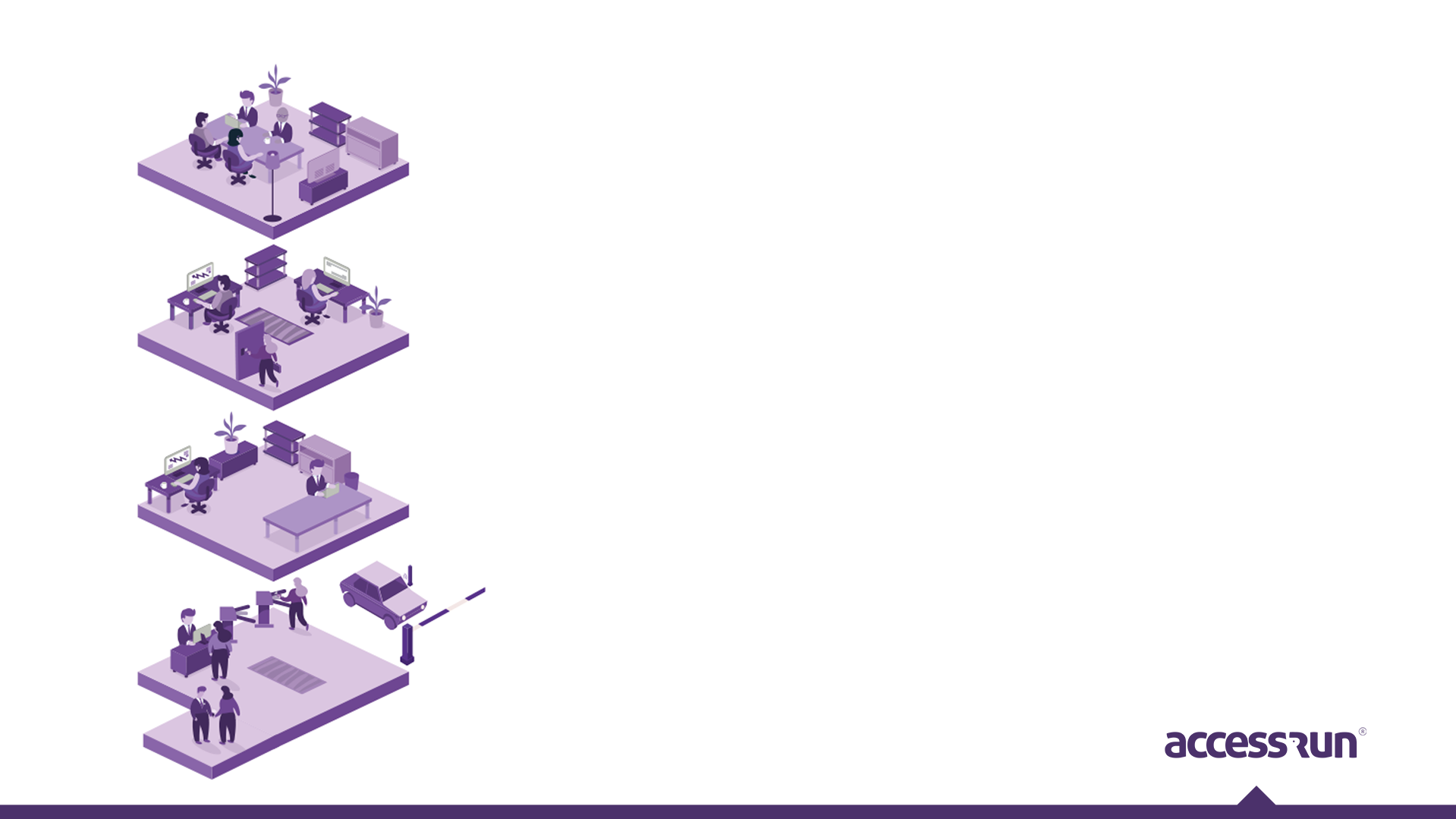 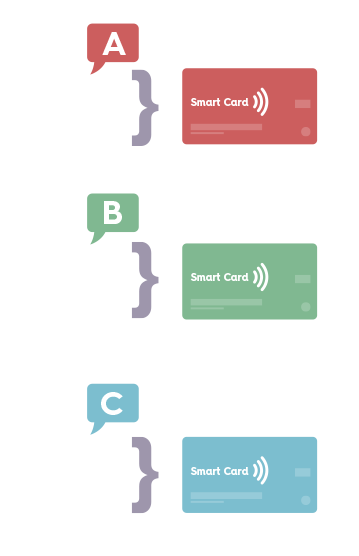 Todos na mesma plataforma
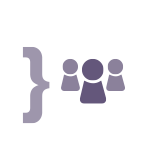 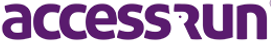 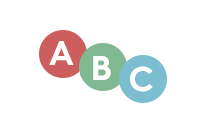 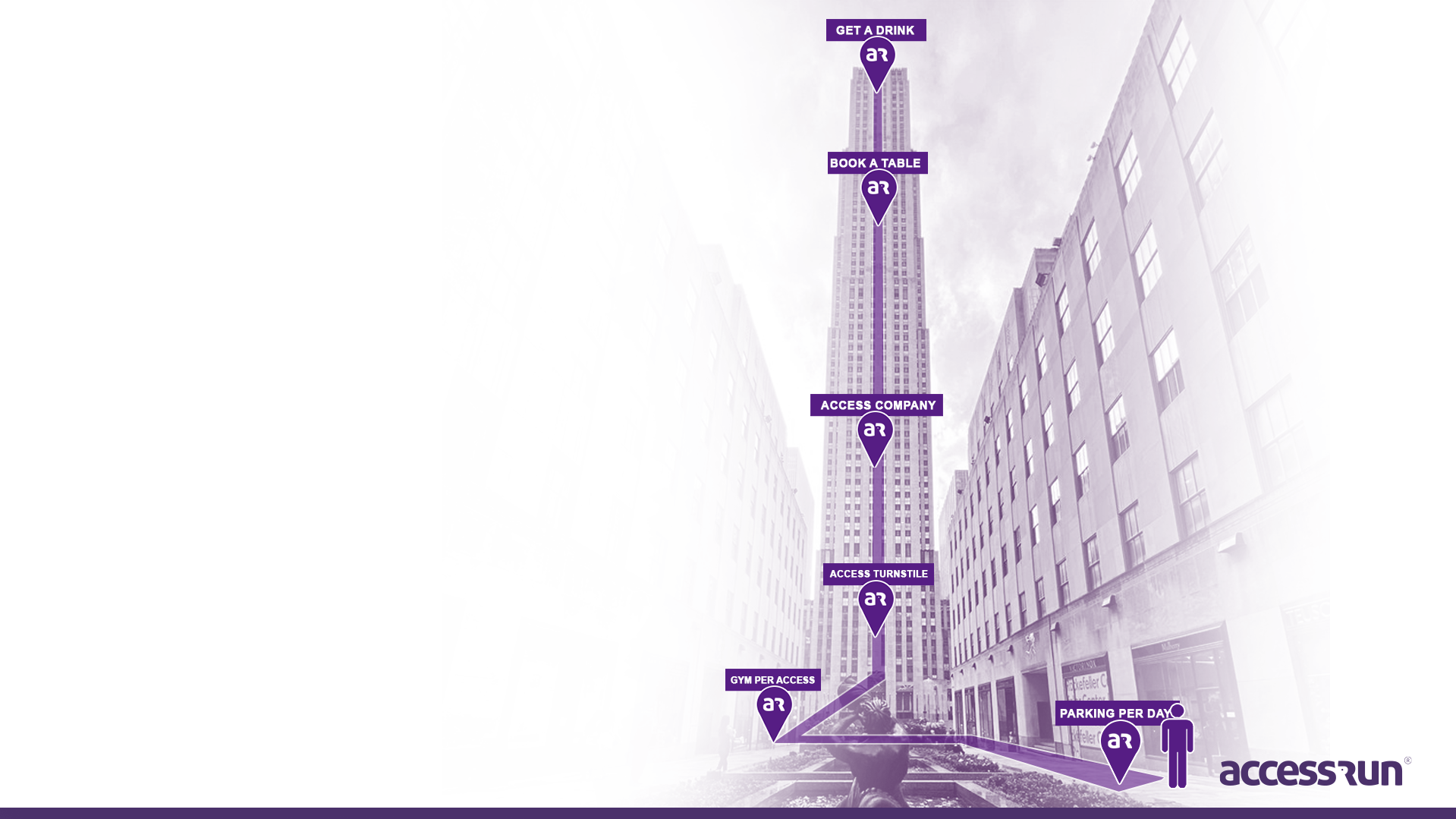 PERCEBERAM O QUE 
PODEMOS FAZER 
JUNTOS?
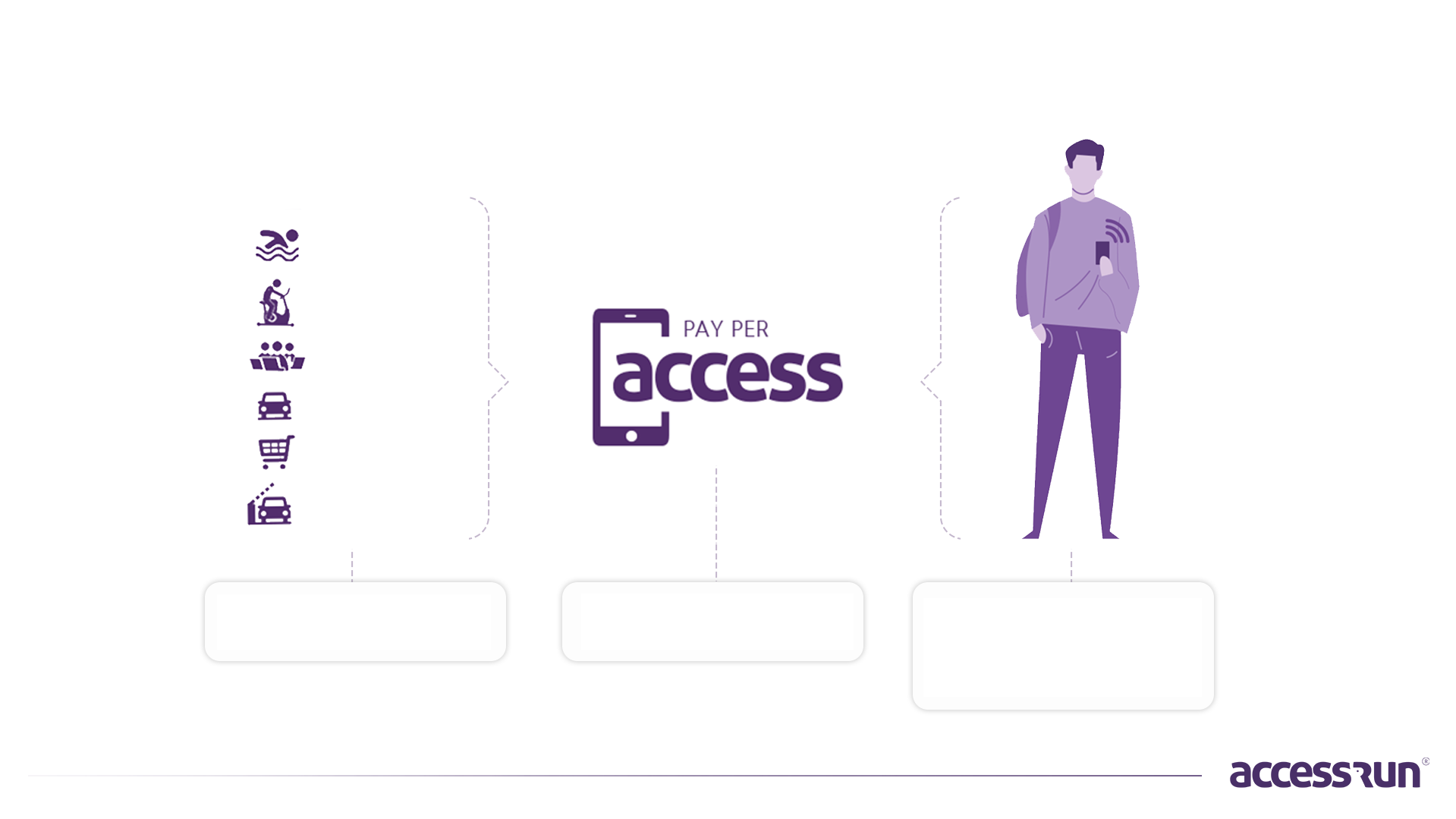 PARA TORNAR UM SUPERAPP COMPLETO
NOSSO NOVO CONCEITO: ACCESSRUN + PAGAMENTO = PAY-PER-ACCESS
ClubesAcademiasCoworkingsEstacionamentoShoppings
Pedágios
Enquanto nossos usuários
 se beneficiam de serviços 
sem mensalidade!Simples, rápido, 
Pay-Per-Access
Para nossos parceiros abrimos
um novo canal de vendas…
… oferecendo pagamento por 
acesso ou serviço
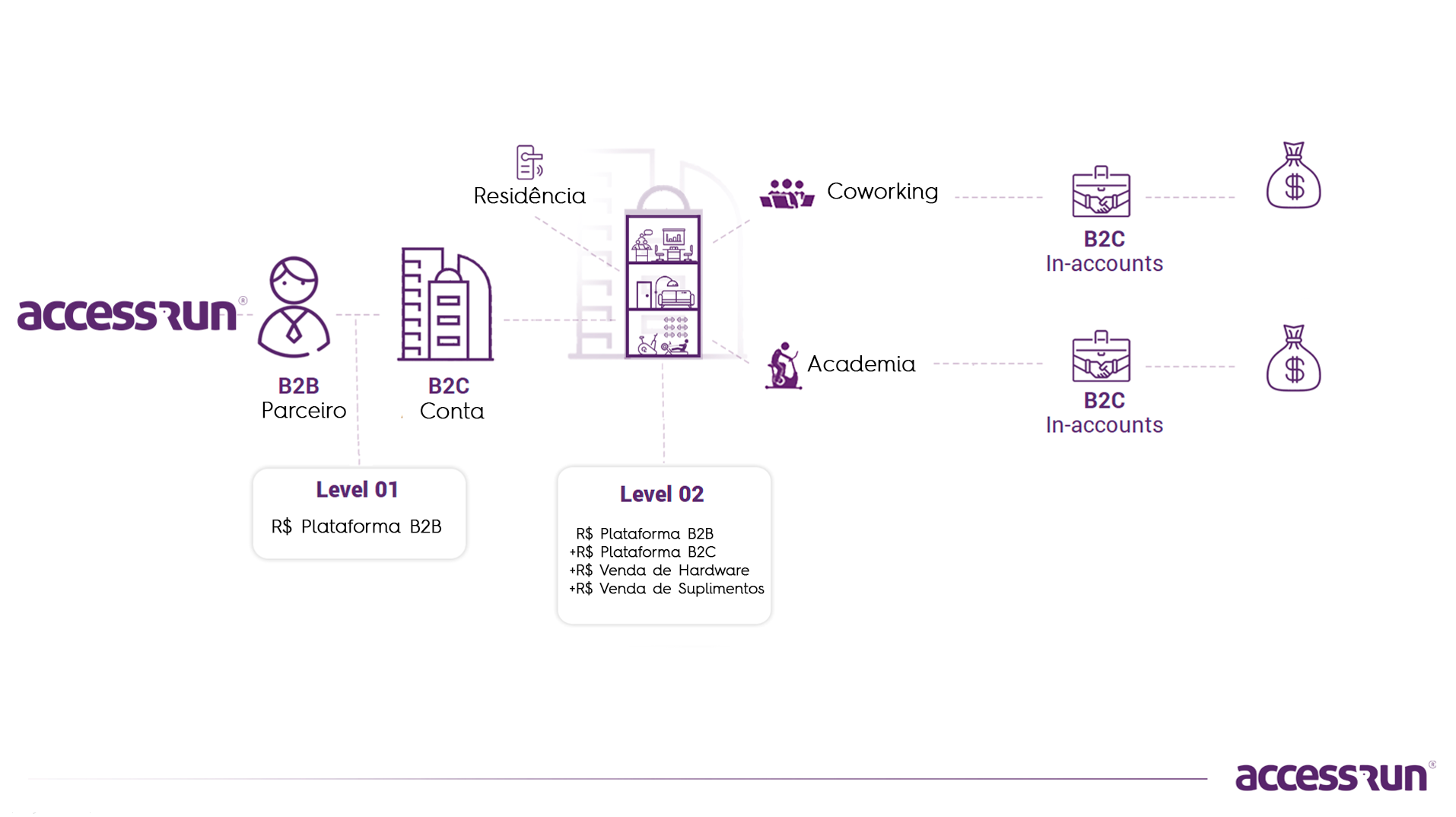 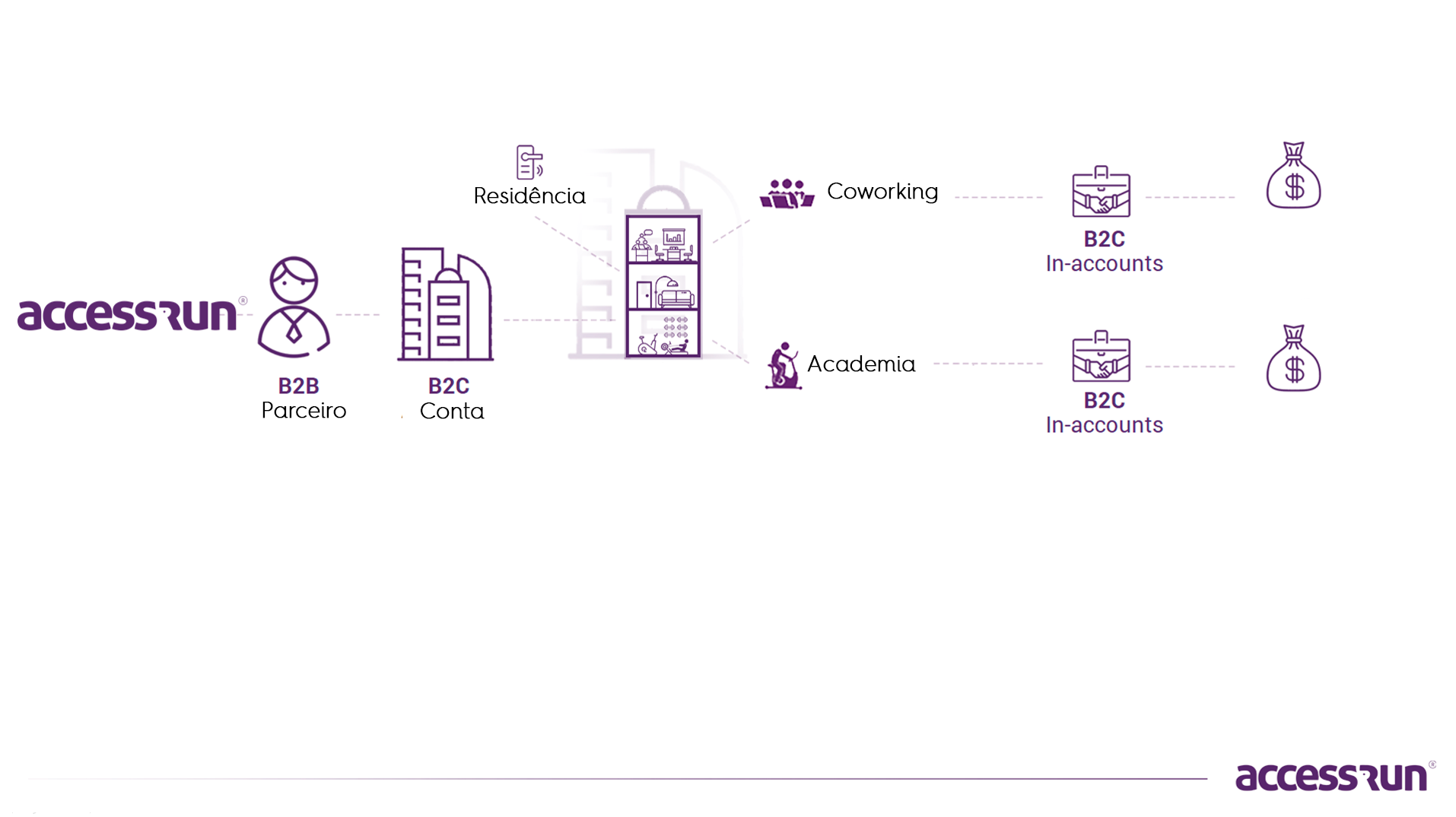 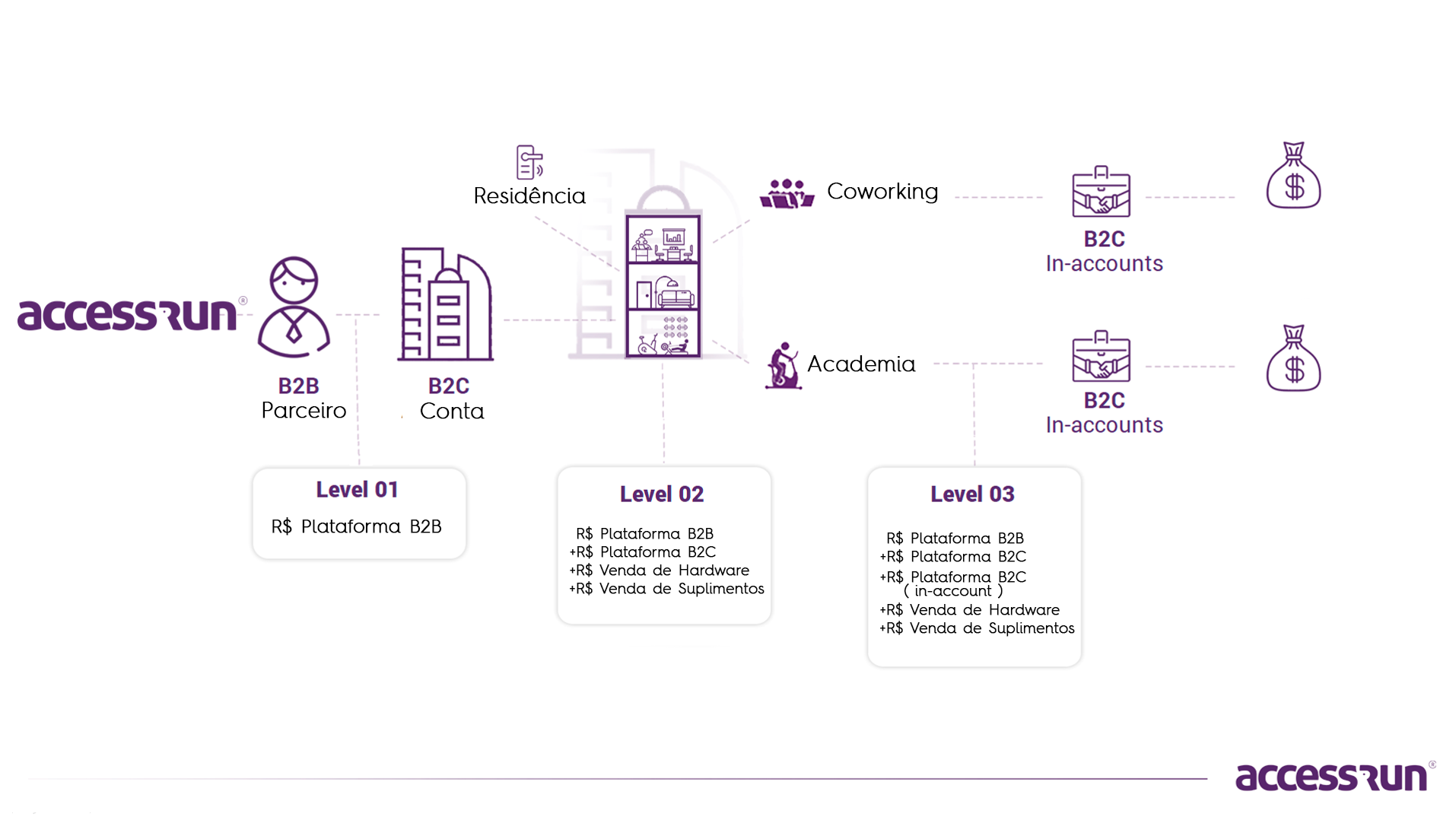 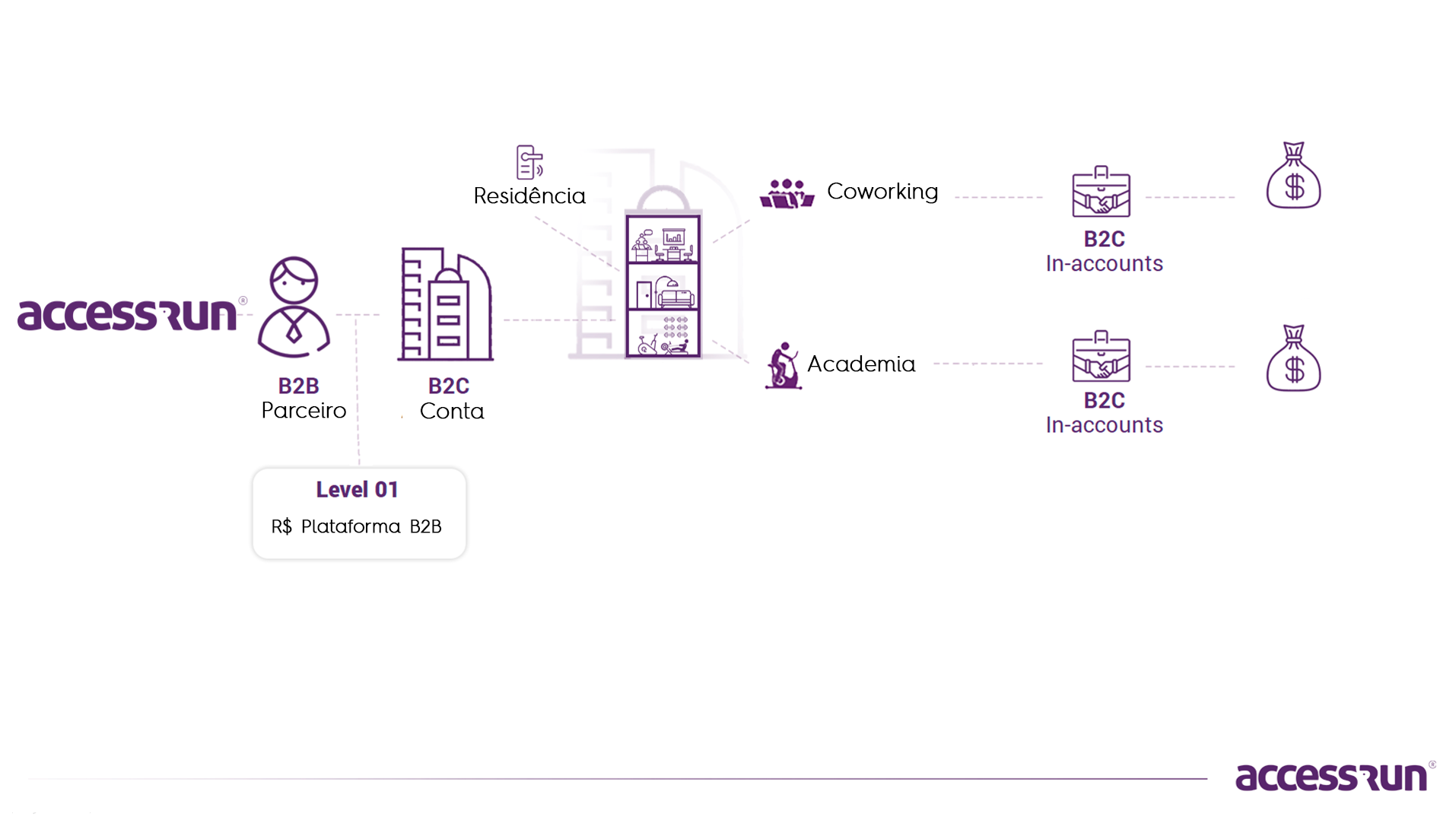 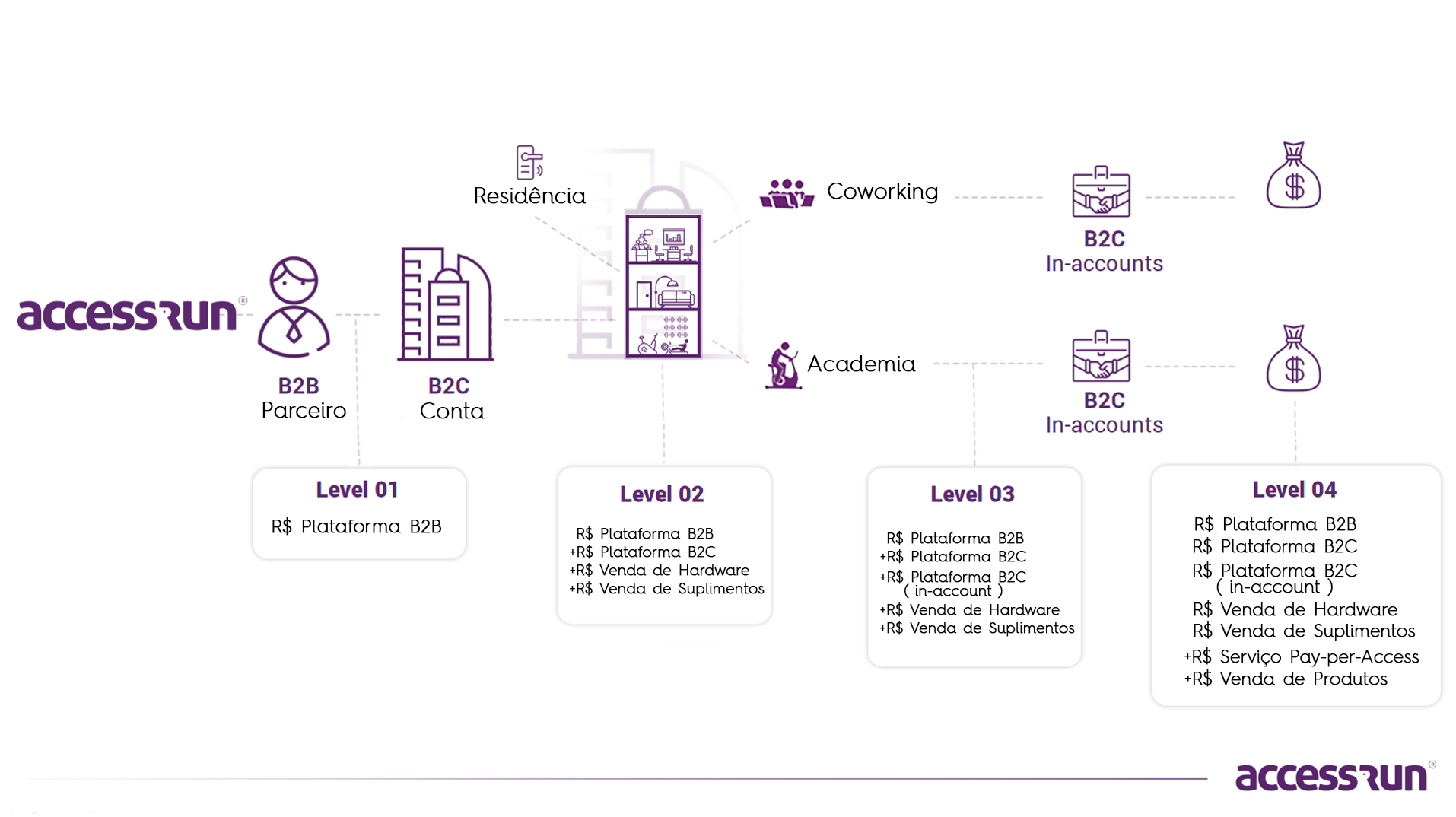 ESCALABILIDADE
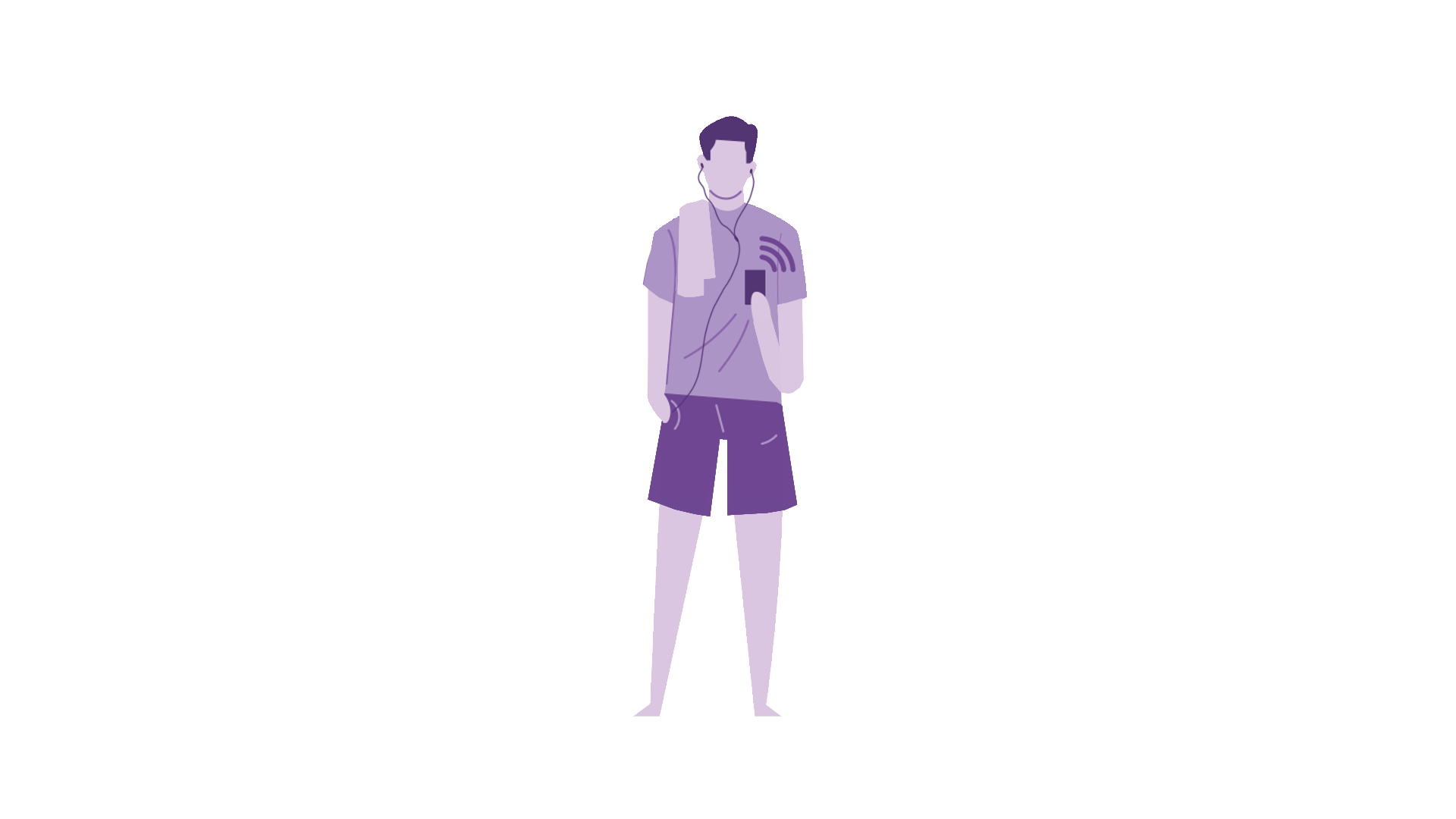 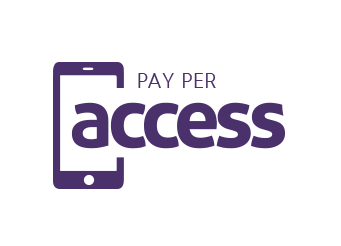 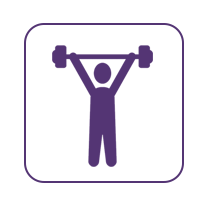 ACADEMIAS
Adquira novos serviços
Sem mensalidades
Reserve e divirta-se
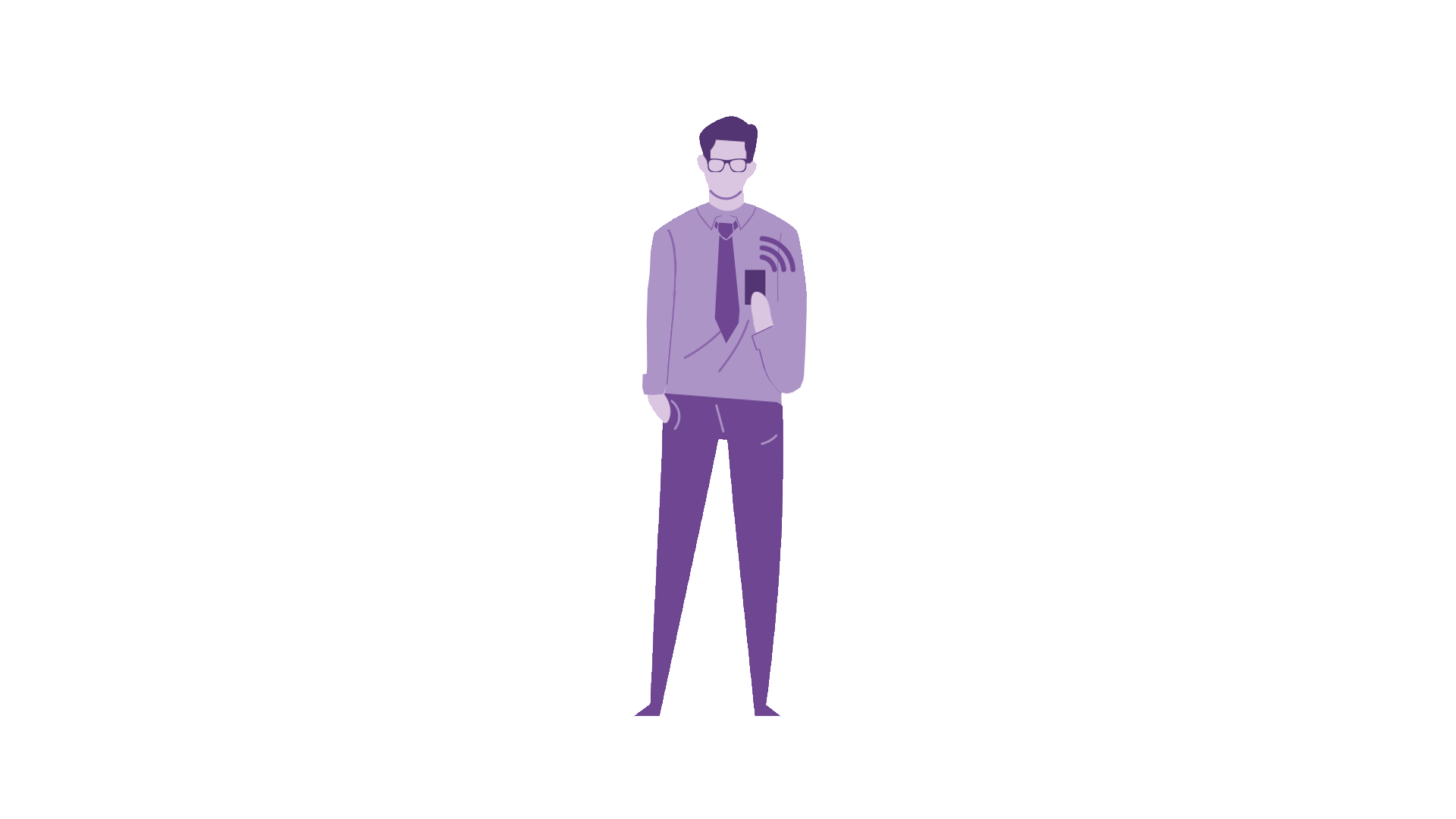 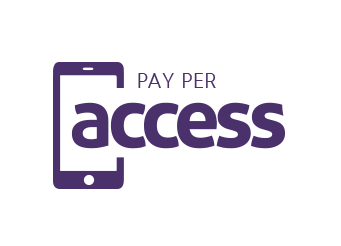 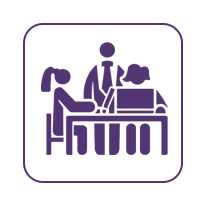 COWORKINGS
Adquira novos serviços
Sem mensalidades
Reserve e divirta-se
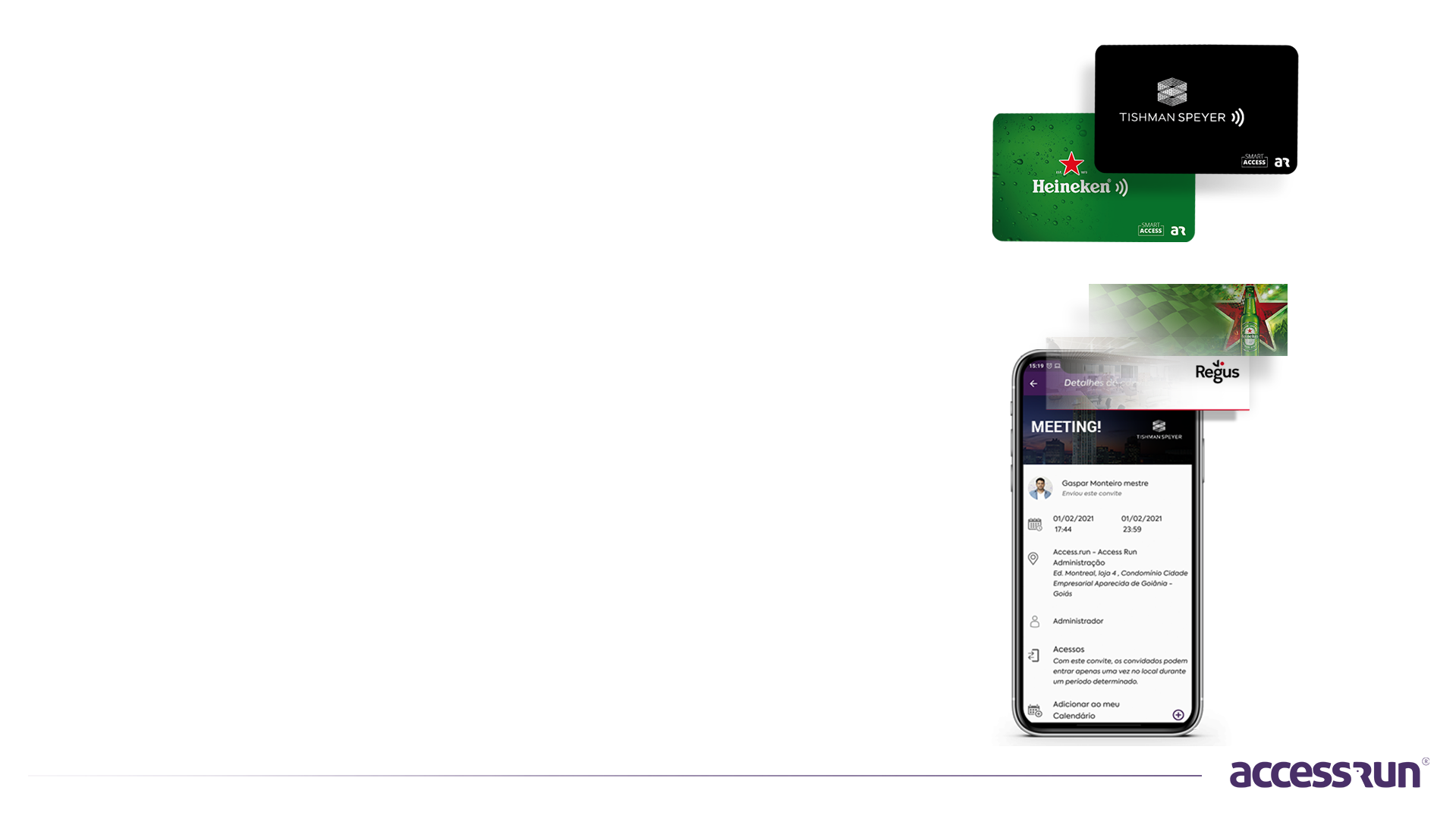 SUA PERFORMANCE – NOSSO SUCESSO
Nós ajudaremos nossos parceiros a 
turbinar o relacionamento com seu cliente 
e tornar essa relação cada vez mais atrativa!
Ótimo para eles, excelente para nós!
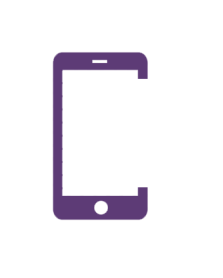 ACESSÓRIOS COMO VALOR
Mais que acesso
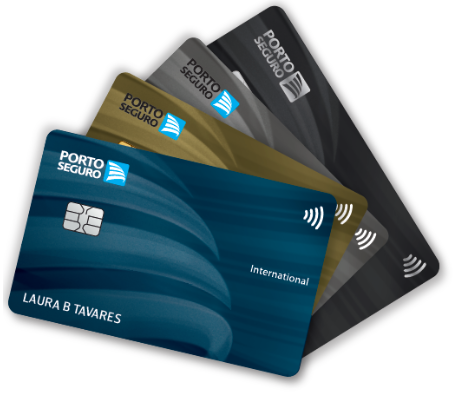 Não há nada mais exclusivo do
que a marca do nosso cliente.
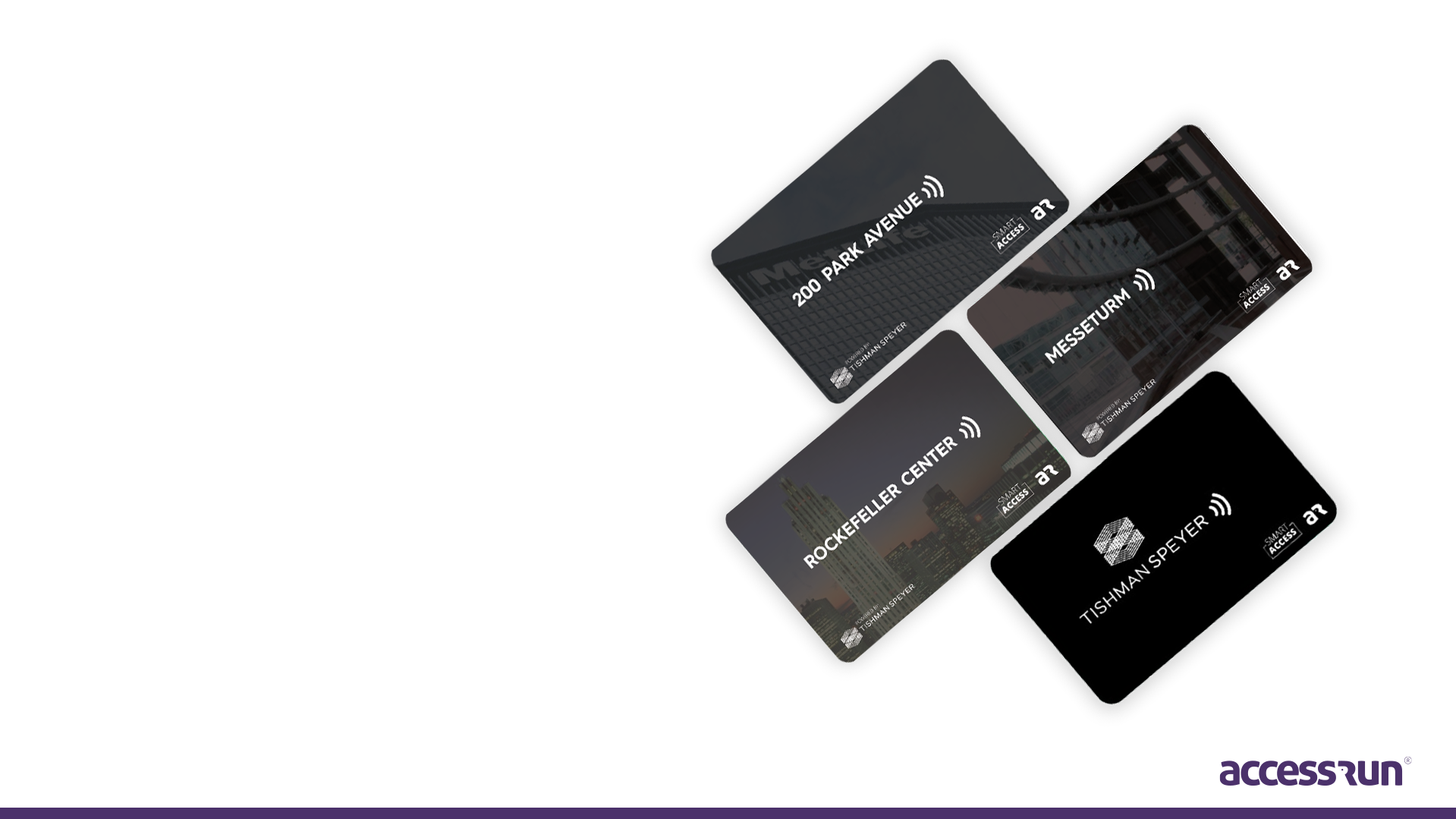 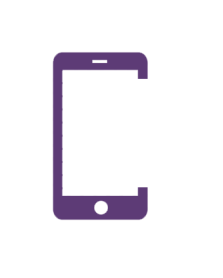 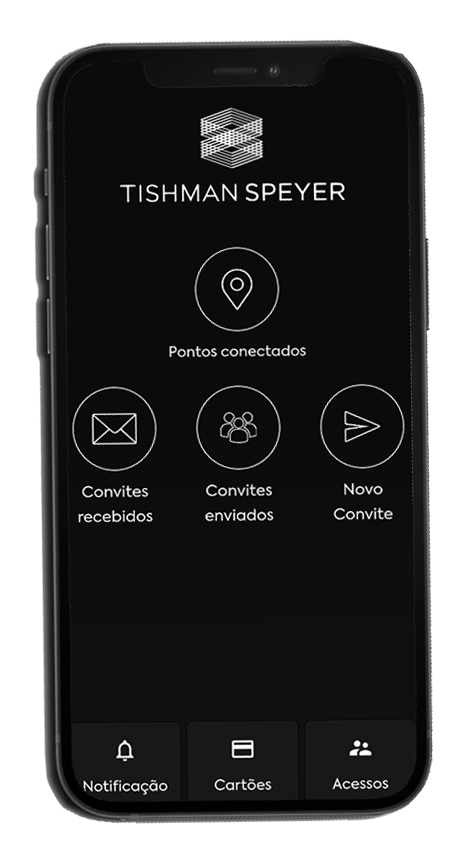 EXCLUSIVO, CONECTADO E EM REDE
Nada é mais exclusivo do que a marca do nosso cliente
Plataforma White Label
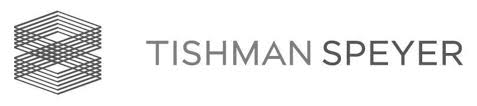 Convites Personalizados
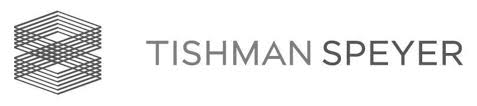 Acesso VIP
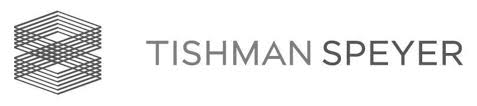 Descontos em parceiros afiliados
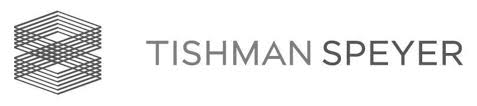 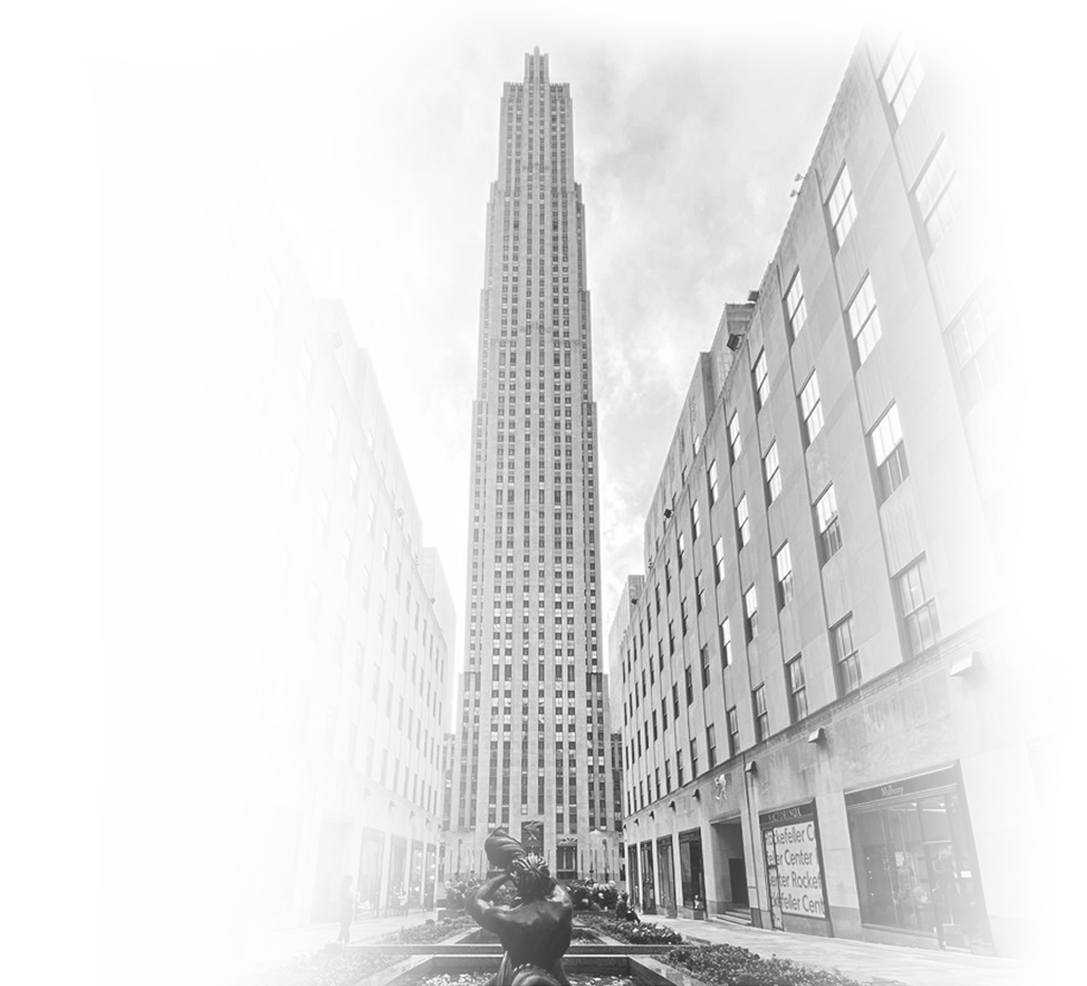 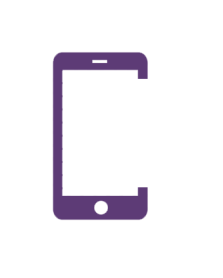 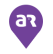 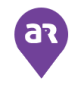 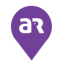 ACCESS.RUN COMO NEGÓCIO
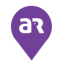 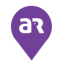 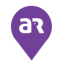 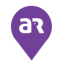 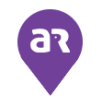 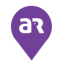 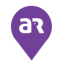 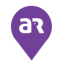 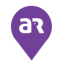 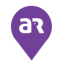 Escalabilidade
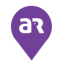 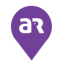 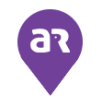 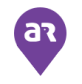 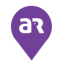 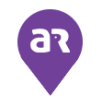 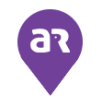 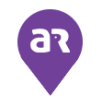 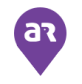 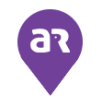 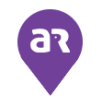 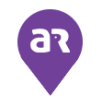 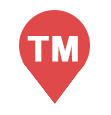 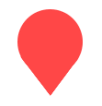 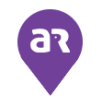 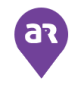 AR: AccessRun 
TM: Tradicional Market
[Speaker Notes: .run!]
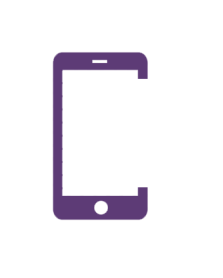 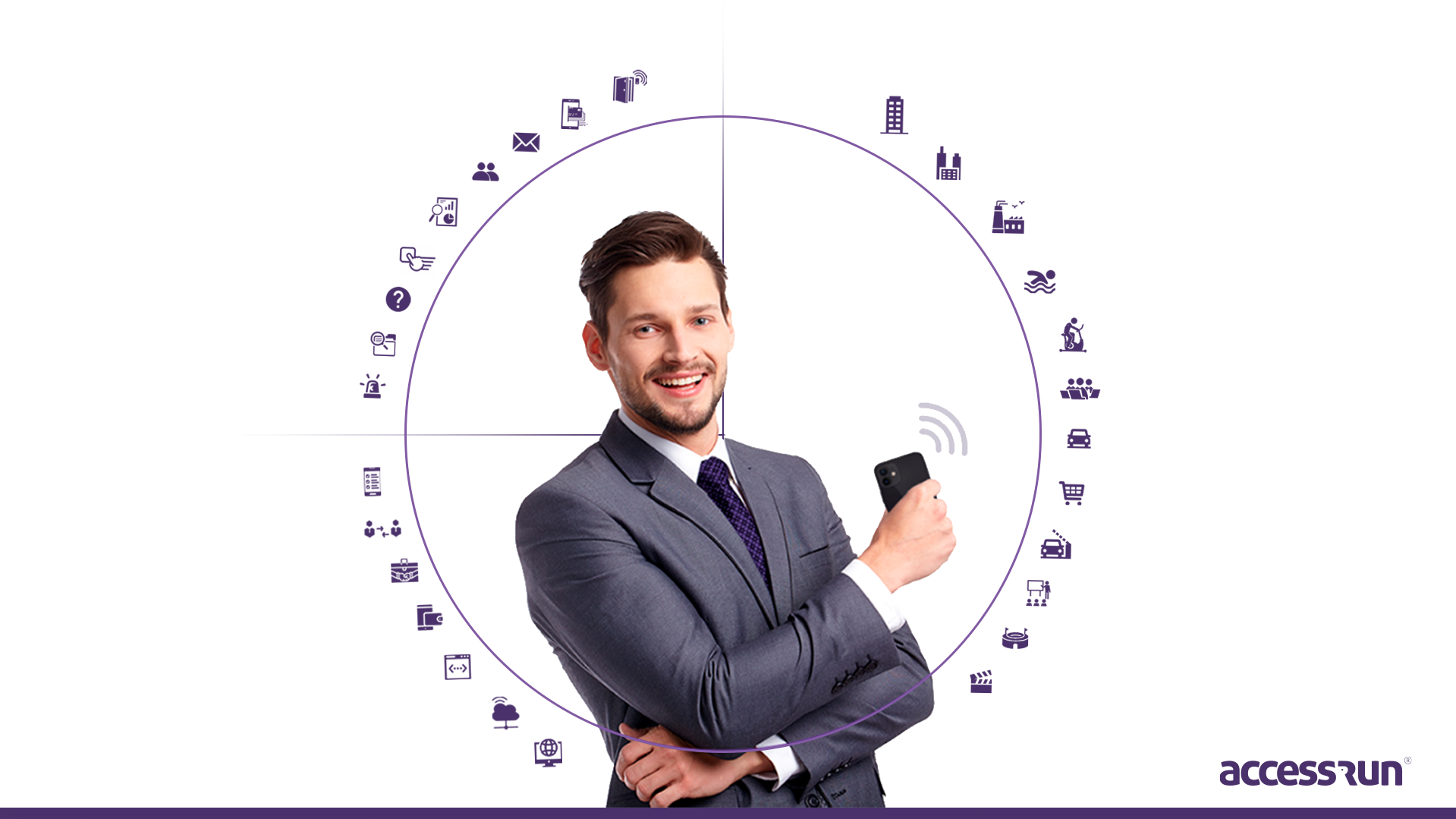 360 VIEW
To Access
Pay-Per-Access
Condominiums
Invitations
Companies
FEATURES
Manage People
Reports
Industry
Booking spaces
Clubs
Help Center
Gym
Document's folder
Emergency contacts
Coworkings
CUSTOMERS
Parking
SOLUTIONS
Super APP
Malls
B2B Plataform
Tolls
B2C Solution
Schools
Wallet
Stadiums
API
Cinema
Saas
Big Data
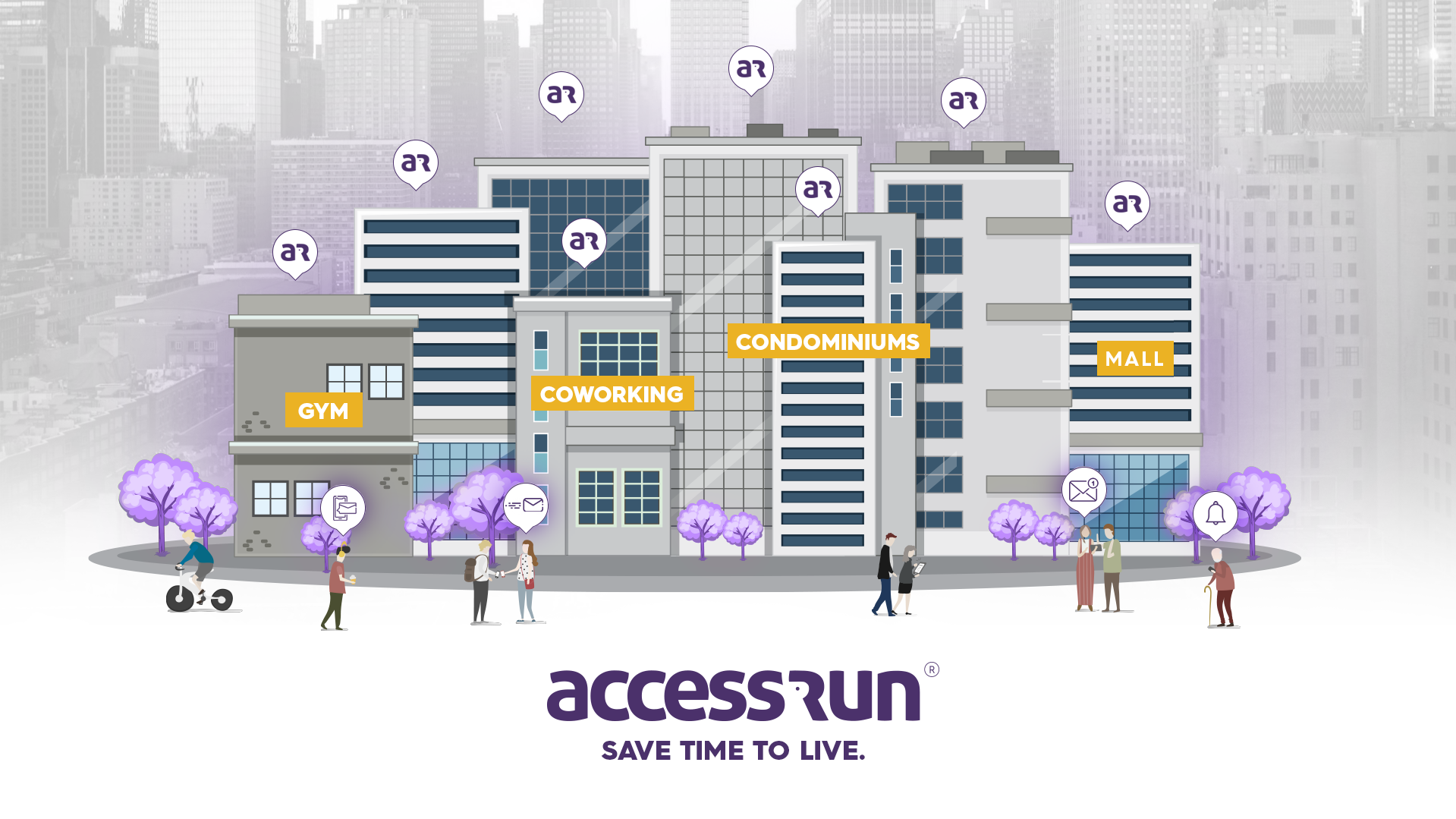